המזכירות הפדגוגית
אגף שפות 
הפיקוח על הוראת העברית
מערכת שידורים לאומית
מפמ"ר עברית: תומר בוזמן 
פיתוח: טל אהרון
צורות הבינוני
עברית – כיתות י-י"ב
טל אהרון
מה נלמד היום?
שימושי הבינוני: שם עצם, שם תואר, פועל בהווה
צורות הבינוני בבניינים השונים
משמעויות משקלי הבינוני
תרגול מבחינות בגרות
מהי צורת בינוני?
זמן ההווה בעברית מכונה "בינוני" משום שהוא בין השם לפועל.
שוֹמֵר
פועל
שם
אני שוֹמֵר על אחותי.
השוֹמֵר הגיע לתחנה בזמן.
צורת בינוני – מילה שצורתה היא צורת הווה של אחד מבנייני הפועל.
שימושי הבינוני
צורות הבינוני משמשות בחלקי דיבור שונים: שם עצם, שם תואר, פועל.
חוֹזֵר
שם תואר
תלמידי השכבה ניגשו למבחן חוֹזֵר.
פועל
המרצה חוֹזֵר על עיקרי ההרצאה.
שם עצם
חוֹזֵר המנכ"ל נשלח באמצעות דוא"ל.
נטייה של זמן וגוף
יידוע + כינוי שייכות
מתאר את שם העצם; מתאים לו במין ובמספר
שימושי הבינוני
חברו את המשפטים בעצמכם.
צוֹרֵב
שם תואר
פועל
שם עצם
בחנות זו אפשר למצוא צוֹרֵב חיצוני.
המכשיר הרפואי צוֹרֵב את נגע העור.
חשנו כאב צוֹרֵב לאחר הרחצה בים.
נסו שוב עם המילים: קוֹרֵא, בּוֹרֵר.
תרגול מבחינות בגרות
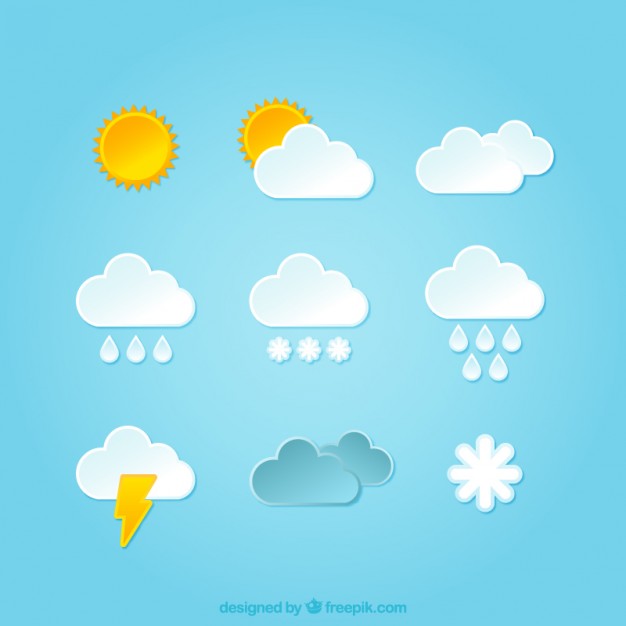 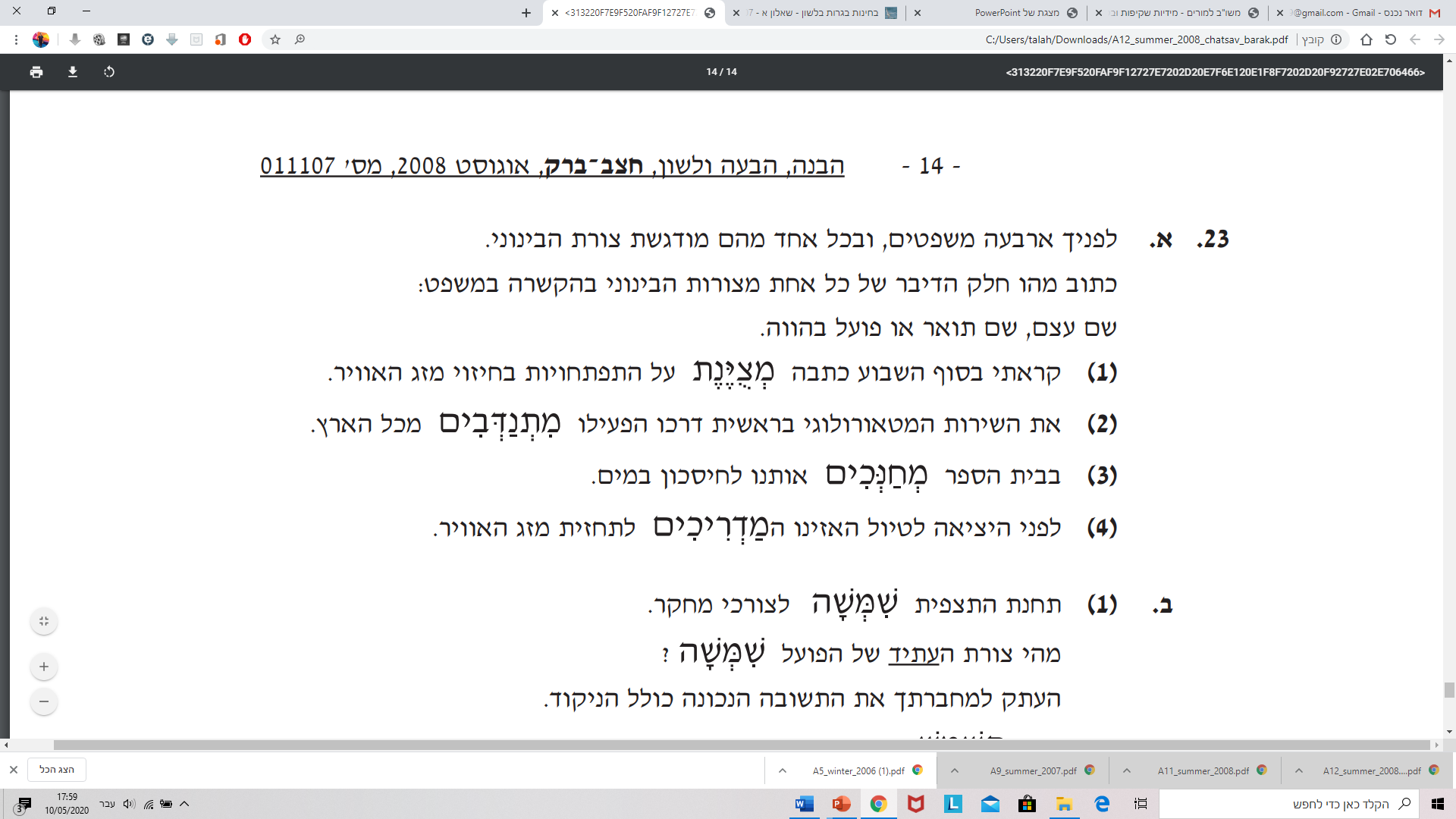 שם תואר
שם עצם
פועל בהווה
שם עצם
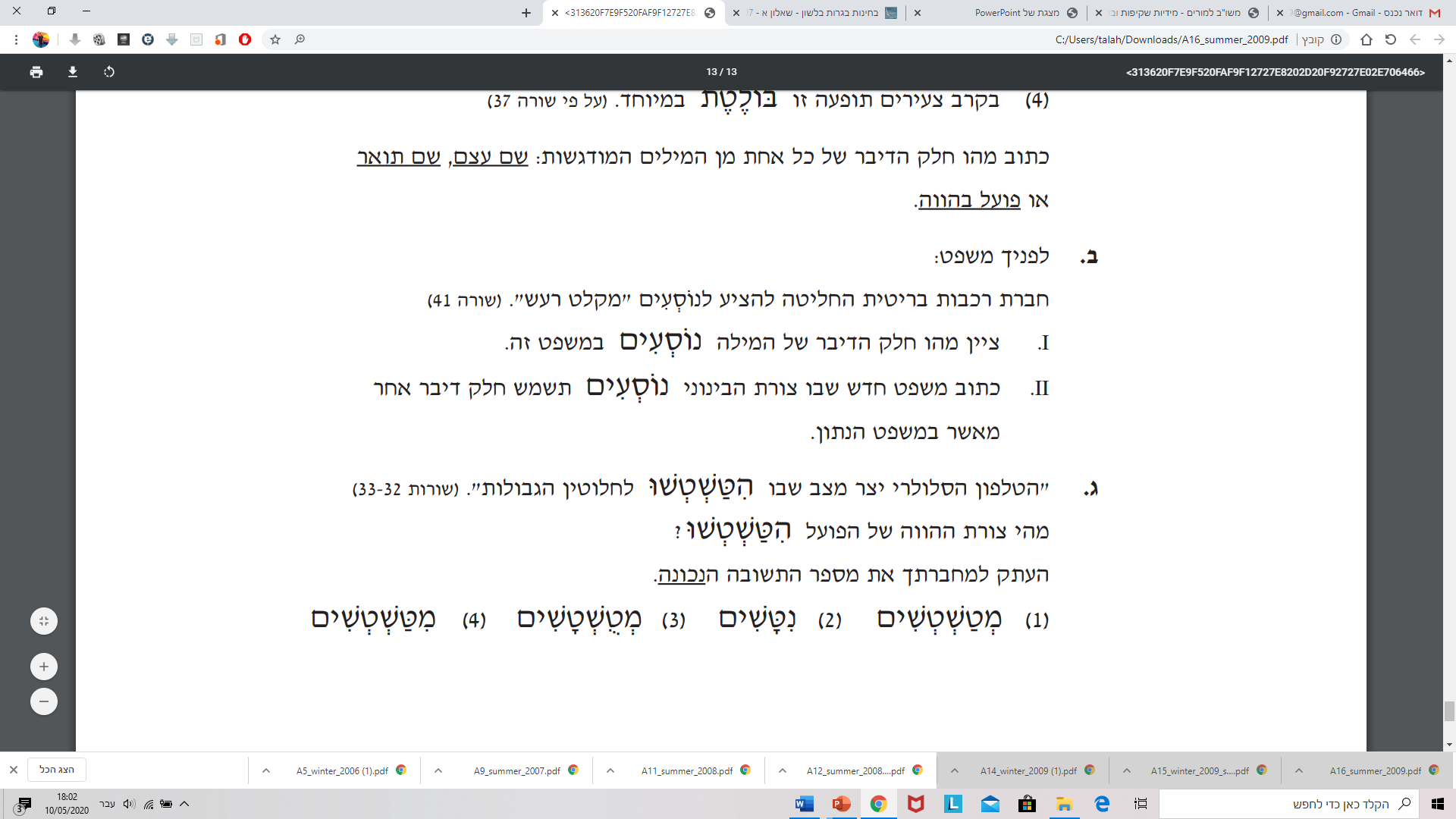 שם עצם
תלמידי הכיתה נוסעים לטייל ברמת הגולן.
תרגול מבחינות בגרות
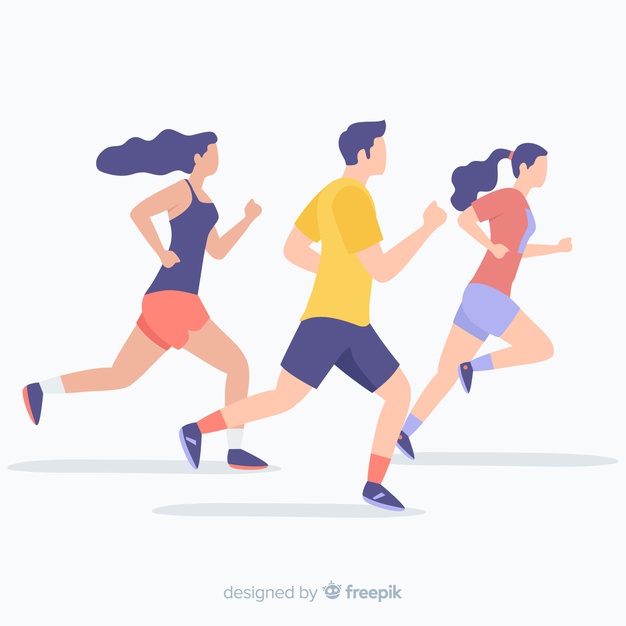 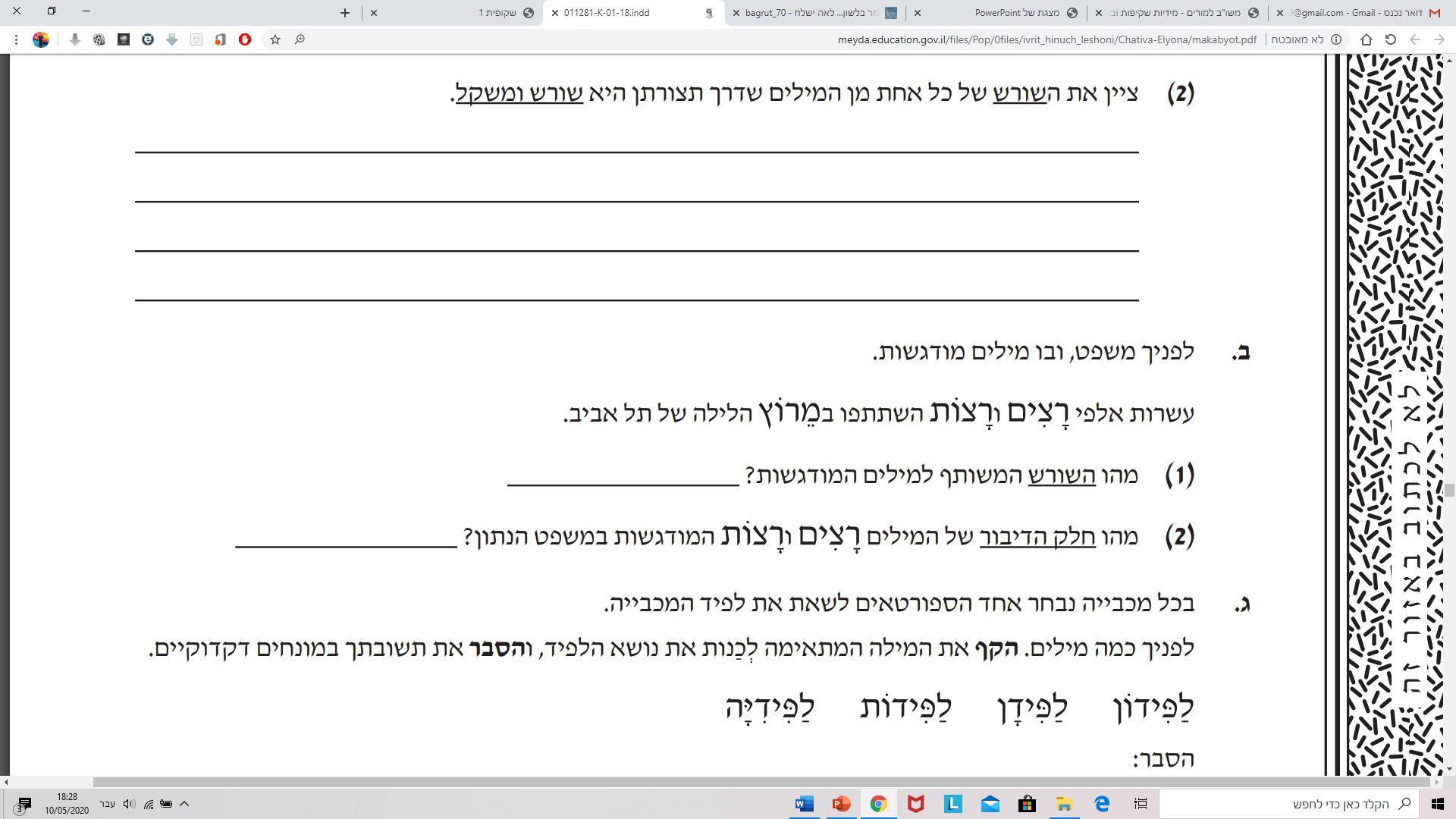 רו"צ
שם עצם
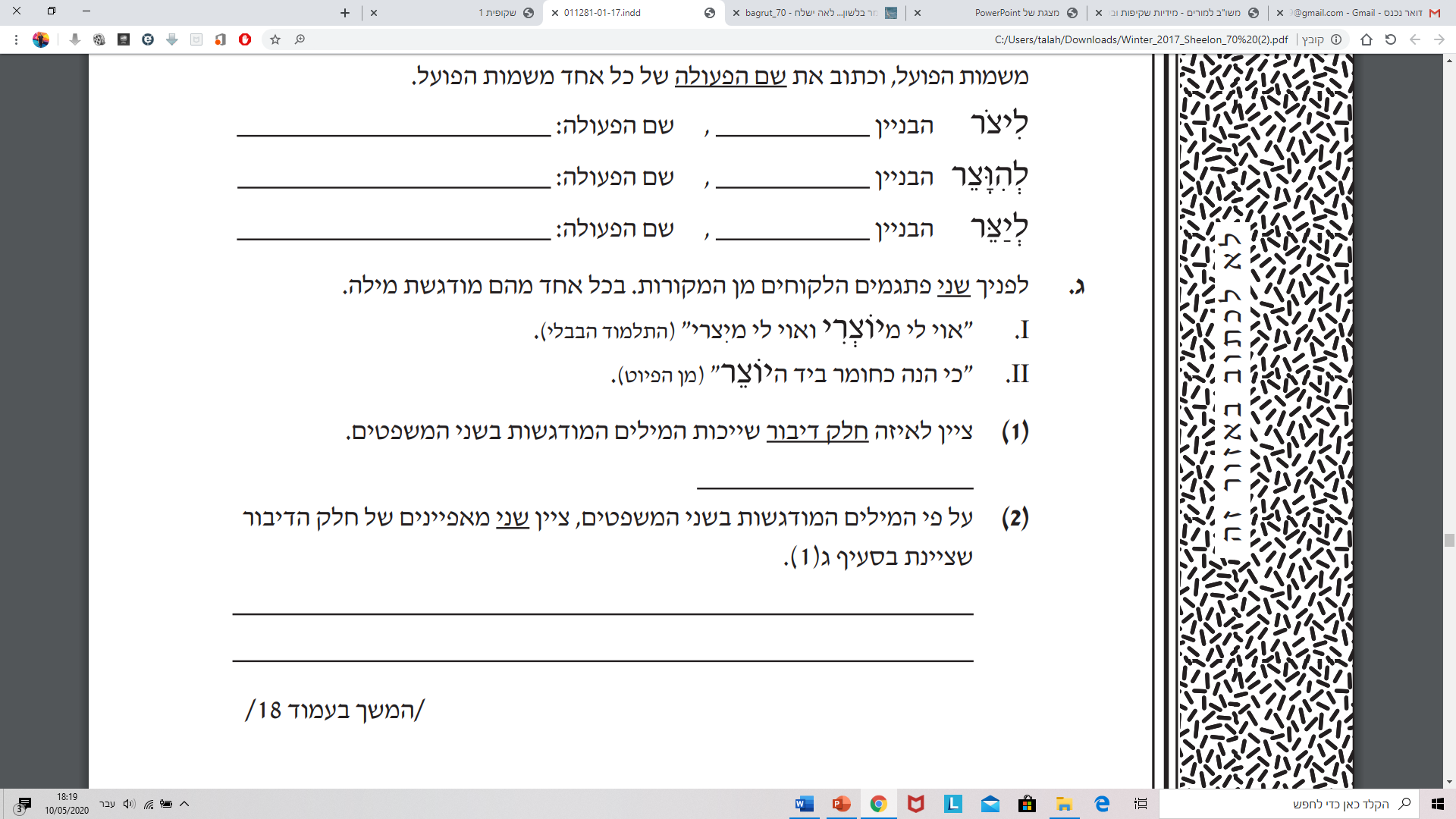 שם עצם
לשם עצם ניתן להוסיף כינוי שייכות (יוצרי – היוצר שלי).
לשם עצם ניתן להוסיף יידוע (היוצר).
תרגול מבחינות בגרות
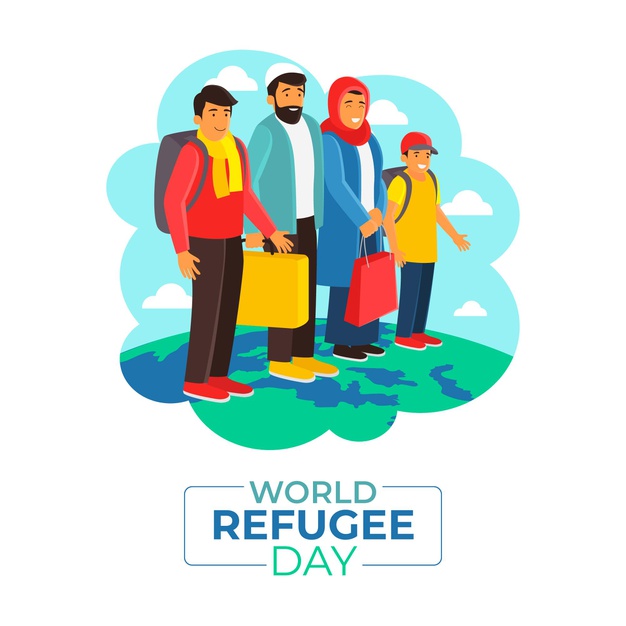 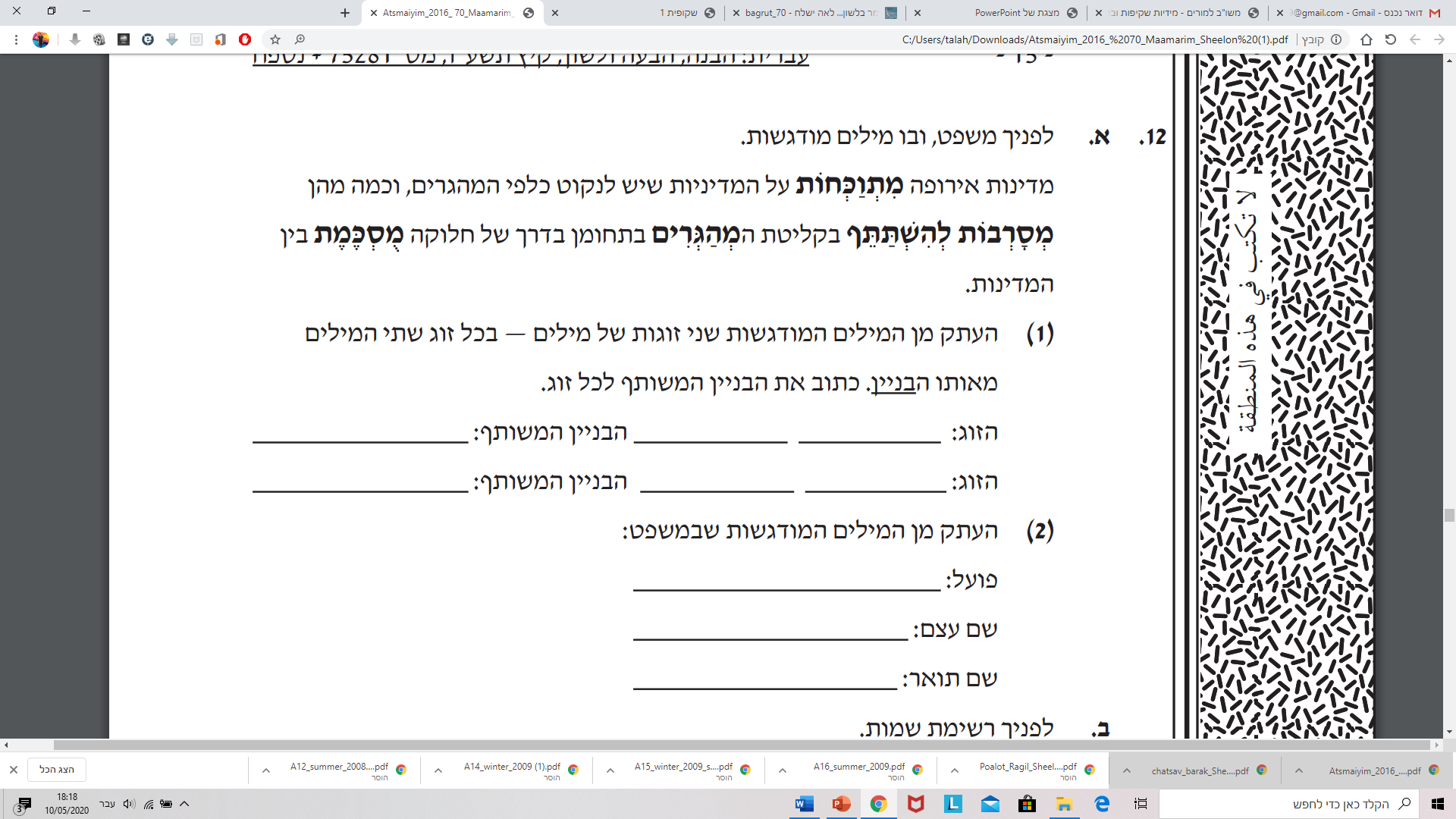 התפעל
להשתתף
מתווכחות
פיעל
מהגרים
מסרבות
מתווכחות/מסרבות/להשתתף
מהגרים
מוסכמת
לשם מה משתמשים בזמן הווה?
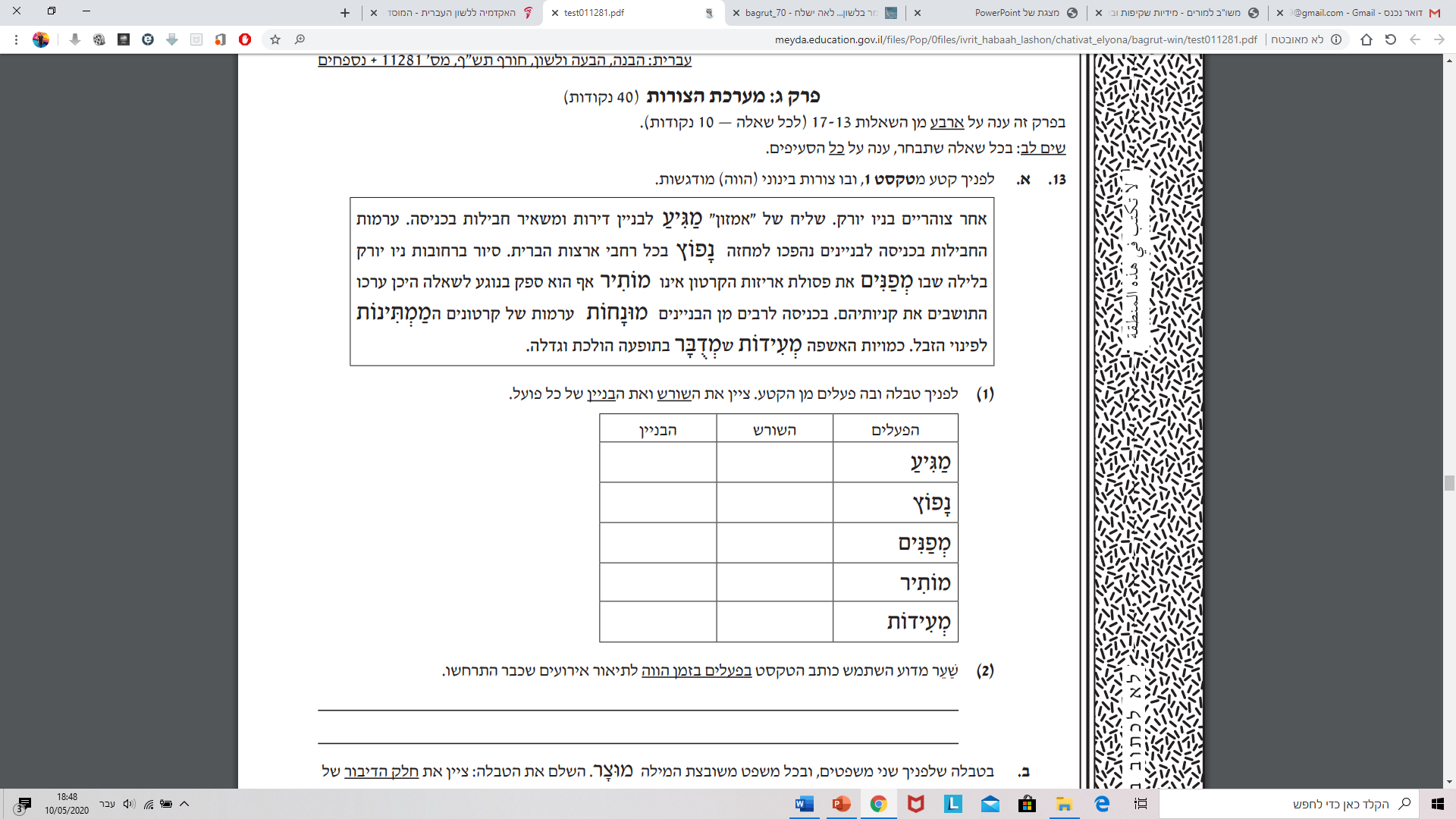 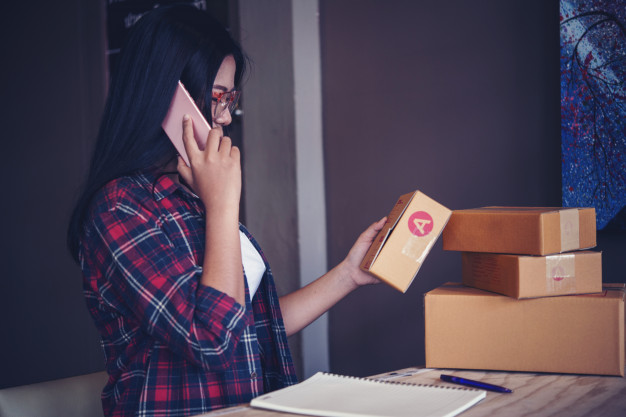 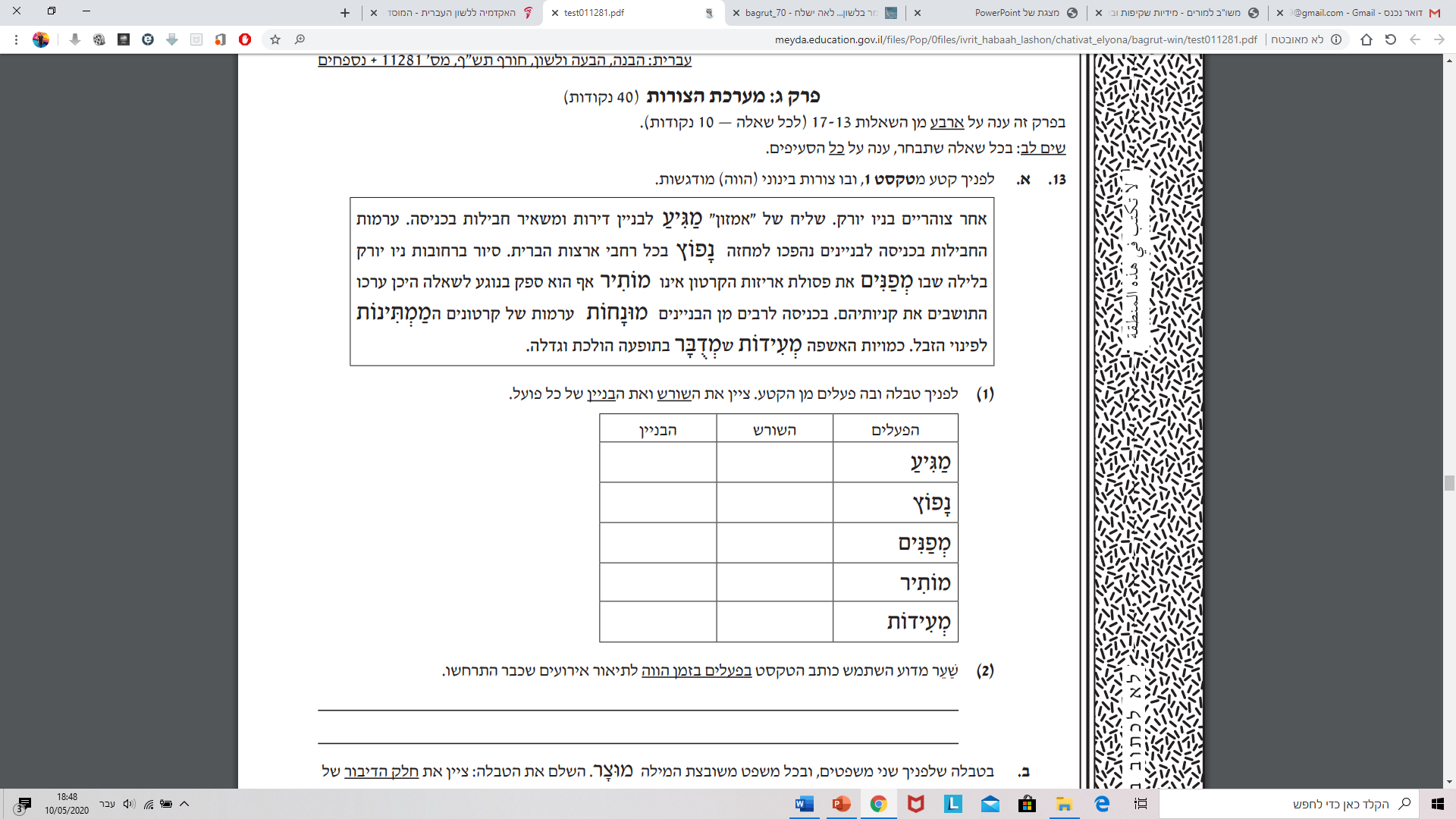 השימוש בפעלים בזמן הווה מאפשר לציין פעילות הרגלית המתרחשת באופן יום־יומי. /
השימוש בפעלים בזמן הווה מאפשר ליצור תחושה שהדברים קורים עכשיו כמו בסרט.
צורות הבינוני בבניינים השונים
קל
הופעל
התפעל
פועל
פיעל
הפעיל
נפעל
מַקְטִיל
מִתְקַטֵּל
מְקֻטָּל
מֻקְטָל
מְקַטֵּל
נִקְטָל
קוֹטֵל
קָטוֹל
קָטֵל
קָטוּל
10 משקלים
צורות הבינוני בבניין קל
קוֹטֵל
קָטֵל
צורות הבינוני בבניין קל
האזינו לקטע מהשיר "אחכה לך בשדות", ותקנו את השגיאה.
"...התיאור שלך לוֹטֶה בערפל, לא צריך להתנצל... "
קָטוּל
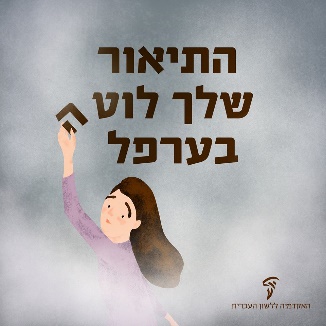 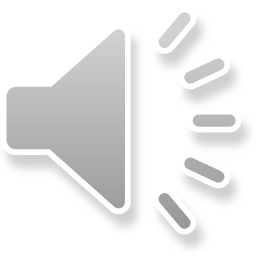 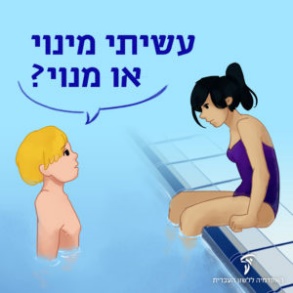 קָטוֹל
צורות הבינוני בבניין קל
לפניכם שלוש כותרות, ובכל כותרת צורת הבינוני 'חשוד'.
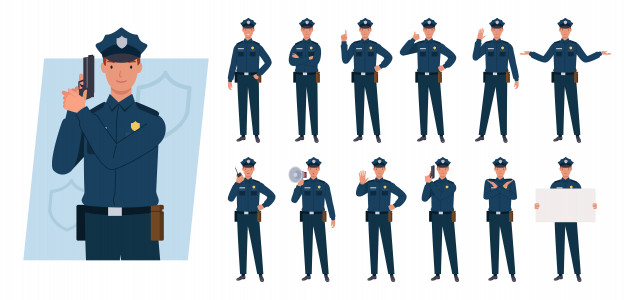 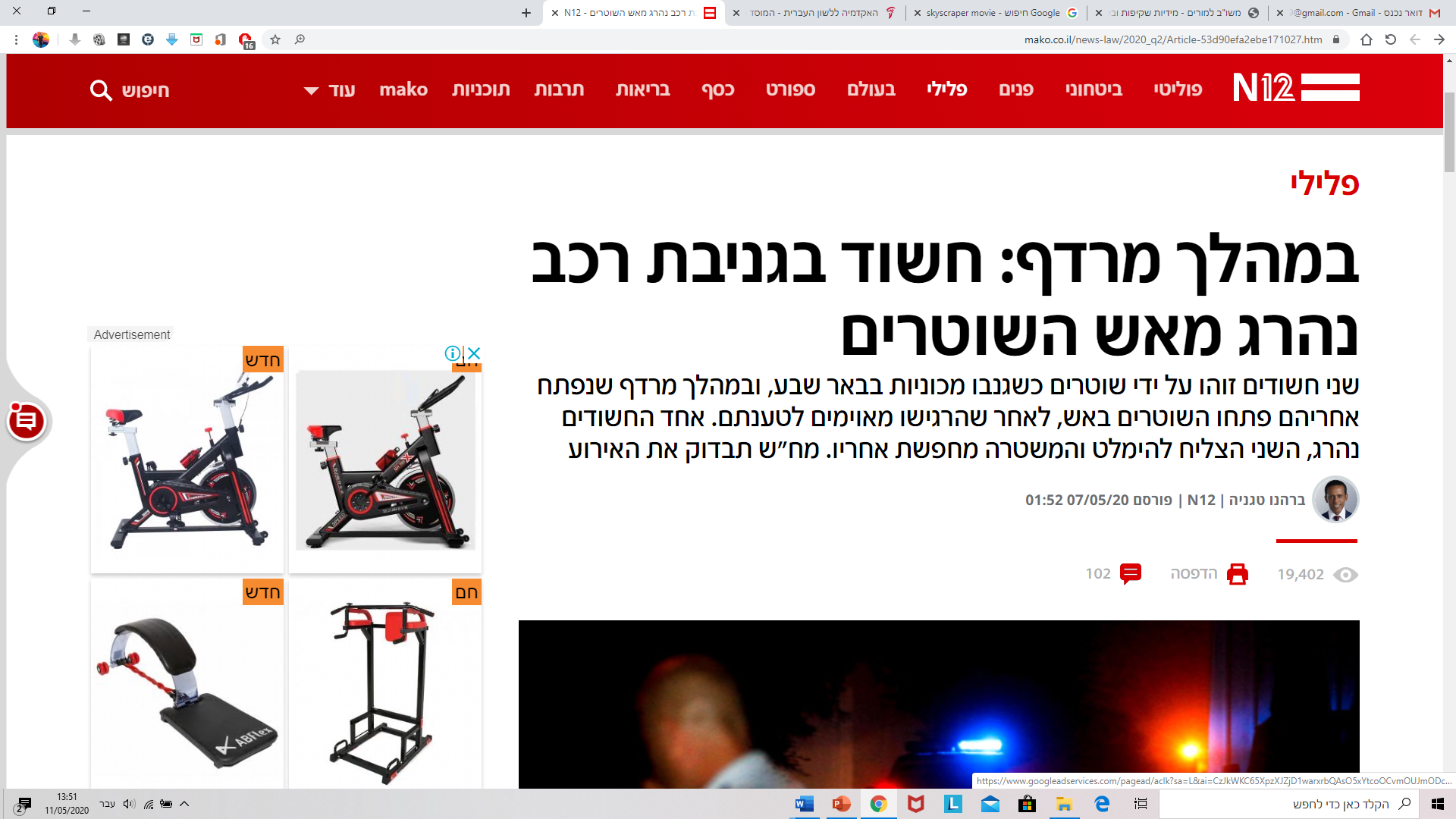 שם עצם
פועל
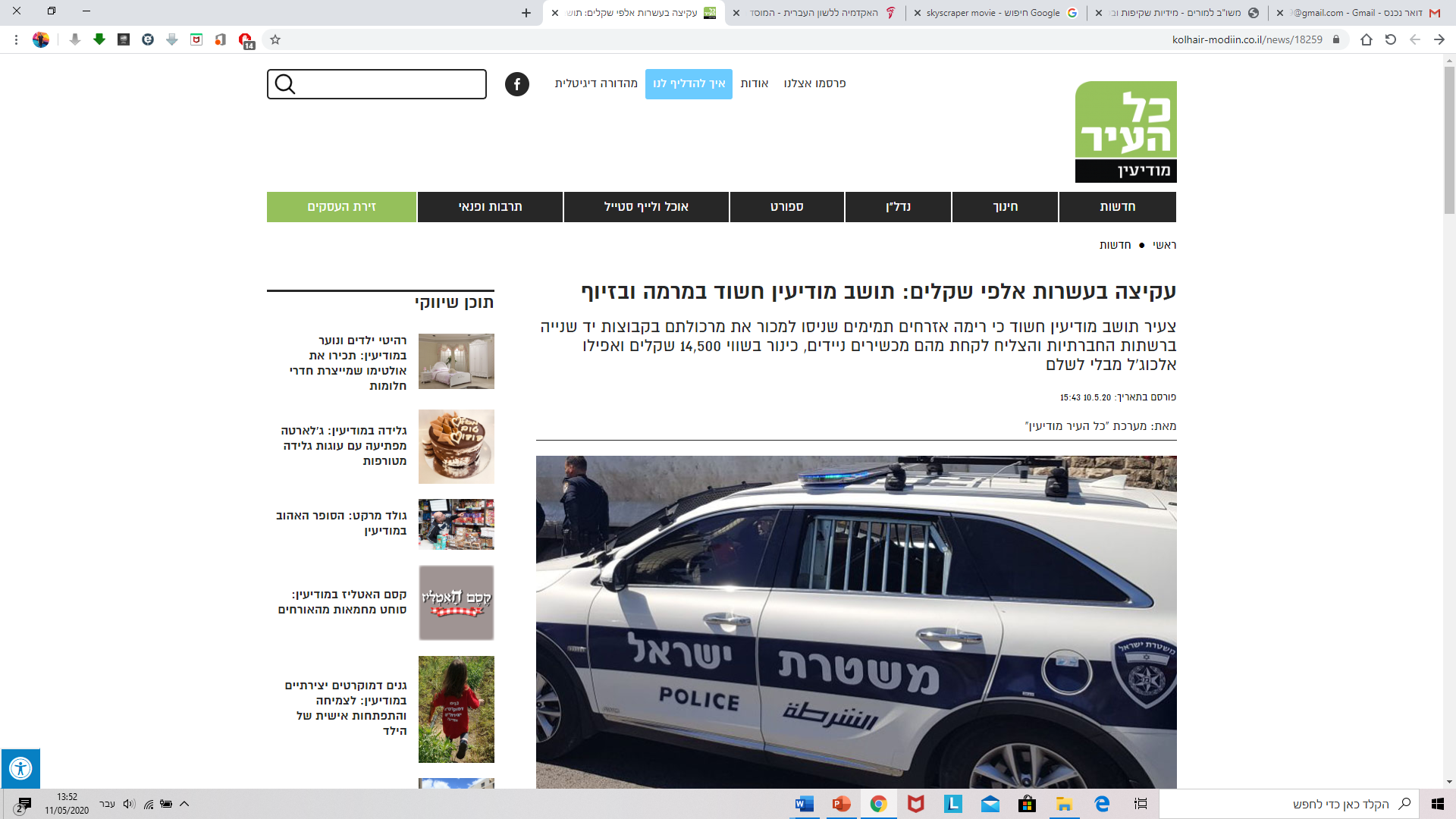 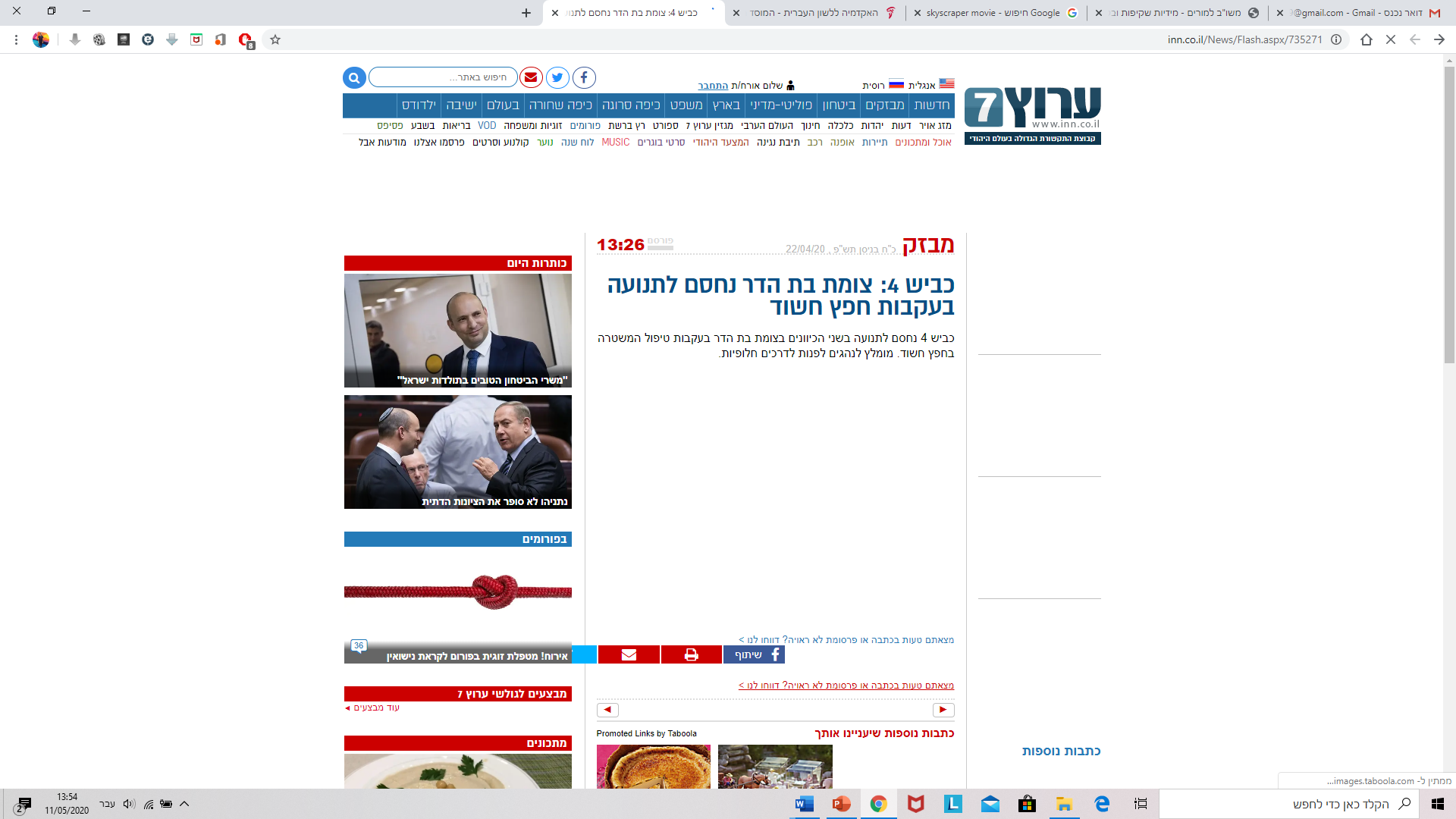 שם תואר
ציינו את חלק הדיבור של המילה 'חשוד' בכל כותרת (שם עצם, שם תואר או פועל).
צורות הבינוני בבניין קל
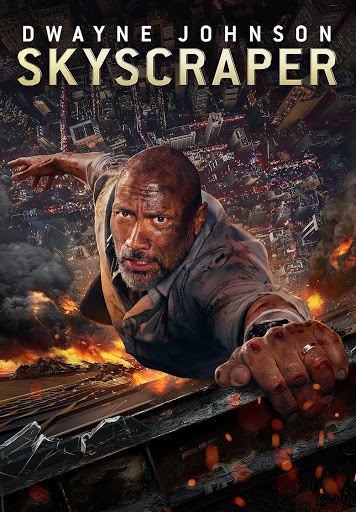 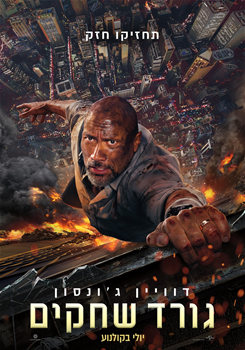 לפניכם צירוף, ובו צורת בינוני מודגשת.
גּוֹרֵד שְׁחָקִים
קוֹטֵל (בניין קל)
ציינו את המשקל של צורת הבינוני גּוֹרֵד.
תרגום שאילה מאנגלית
מה משמעות הצירוף, ומה מקורו?
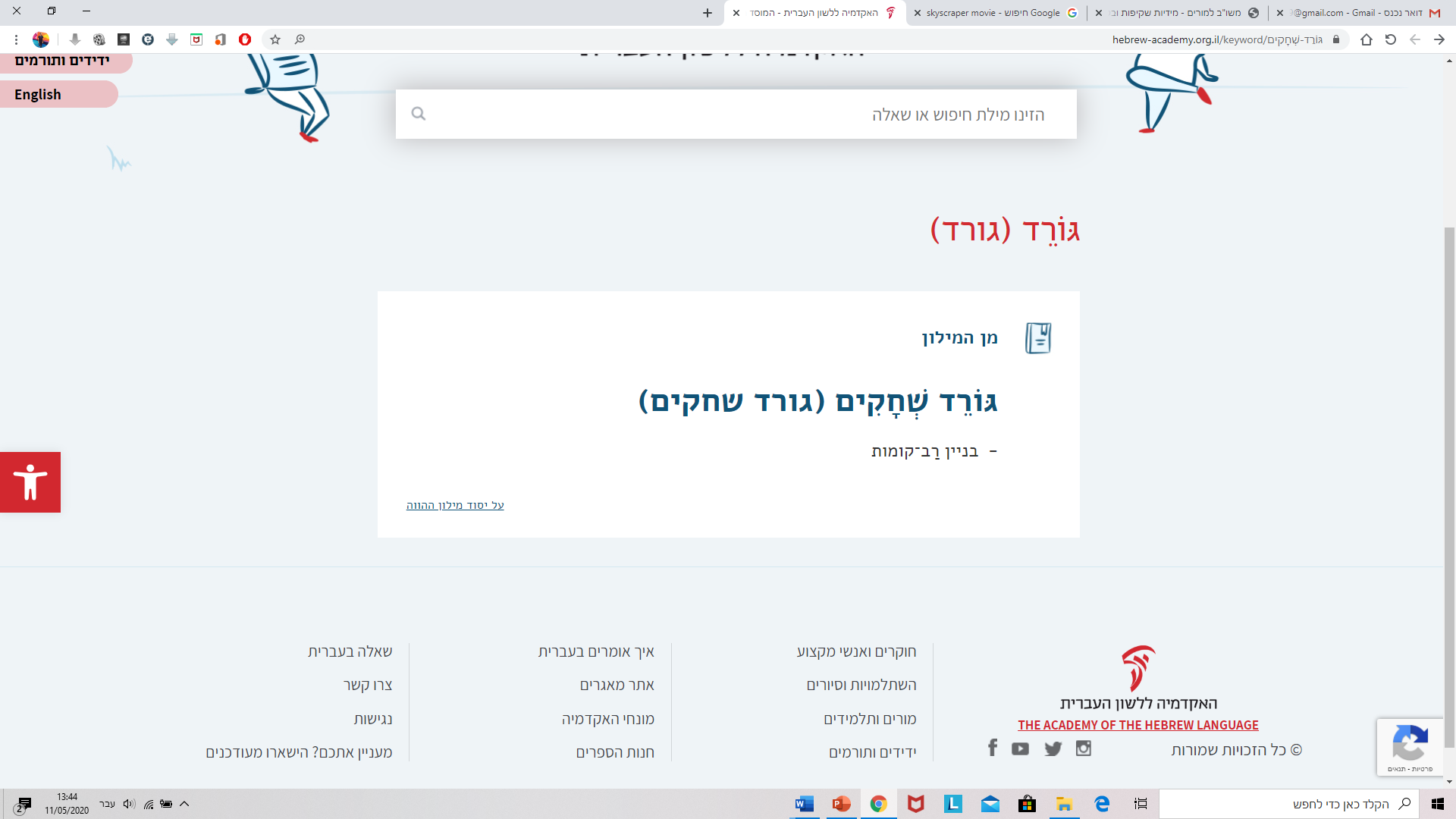 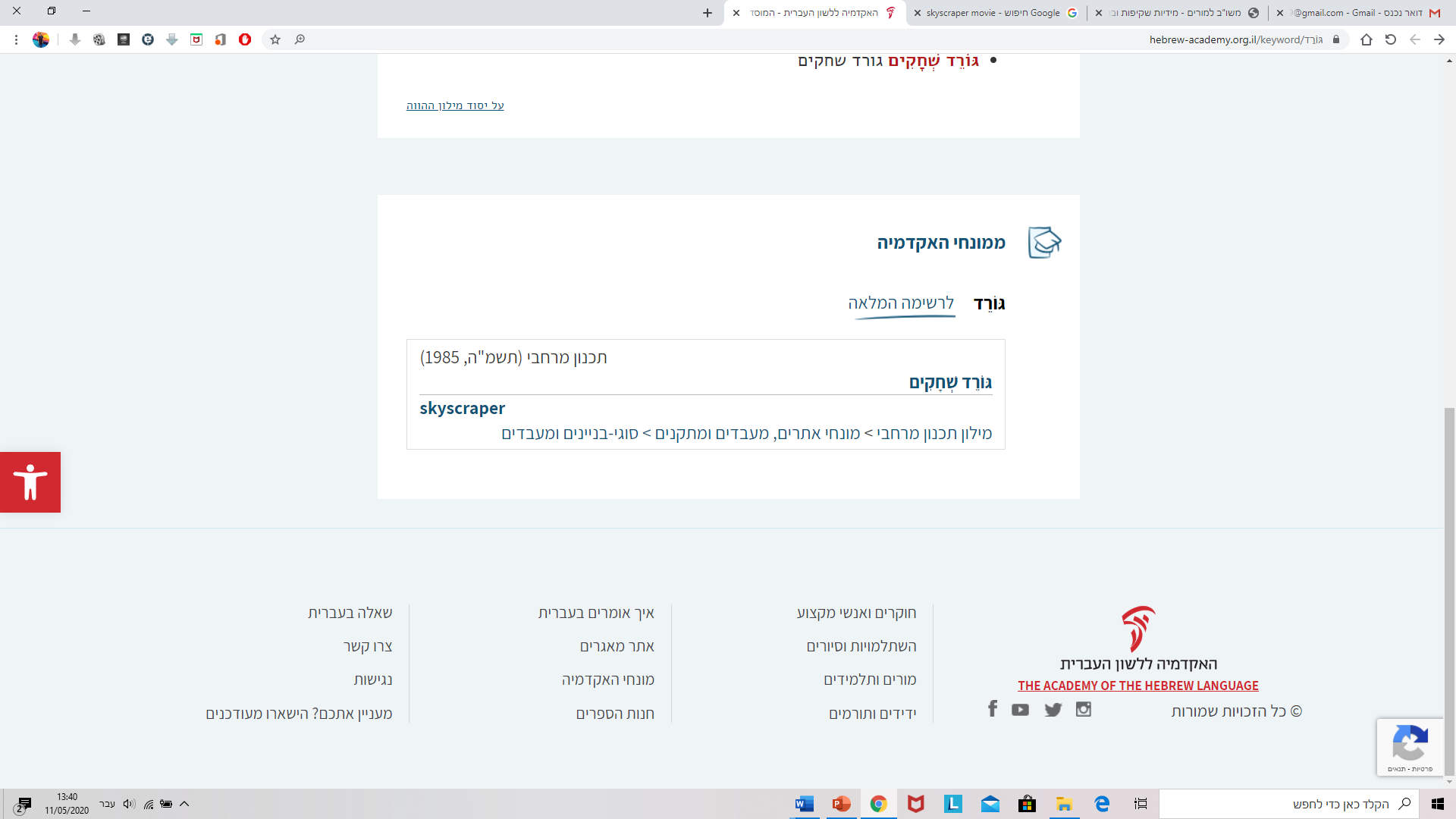 צורות הבינוני בבניין נפעל
נִקְטָל
צורות הבינוני בבניין הפעיל
מַקְטִיל
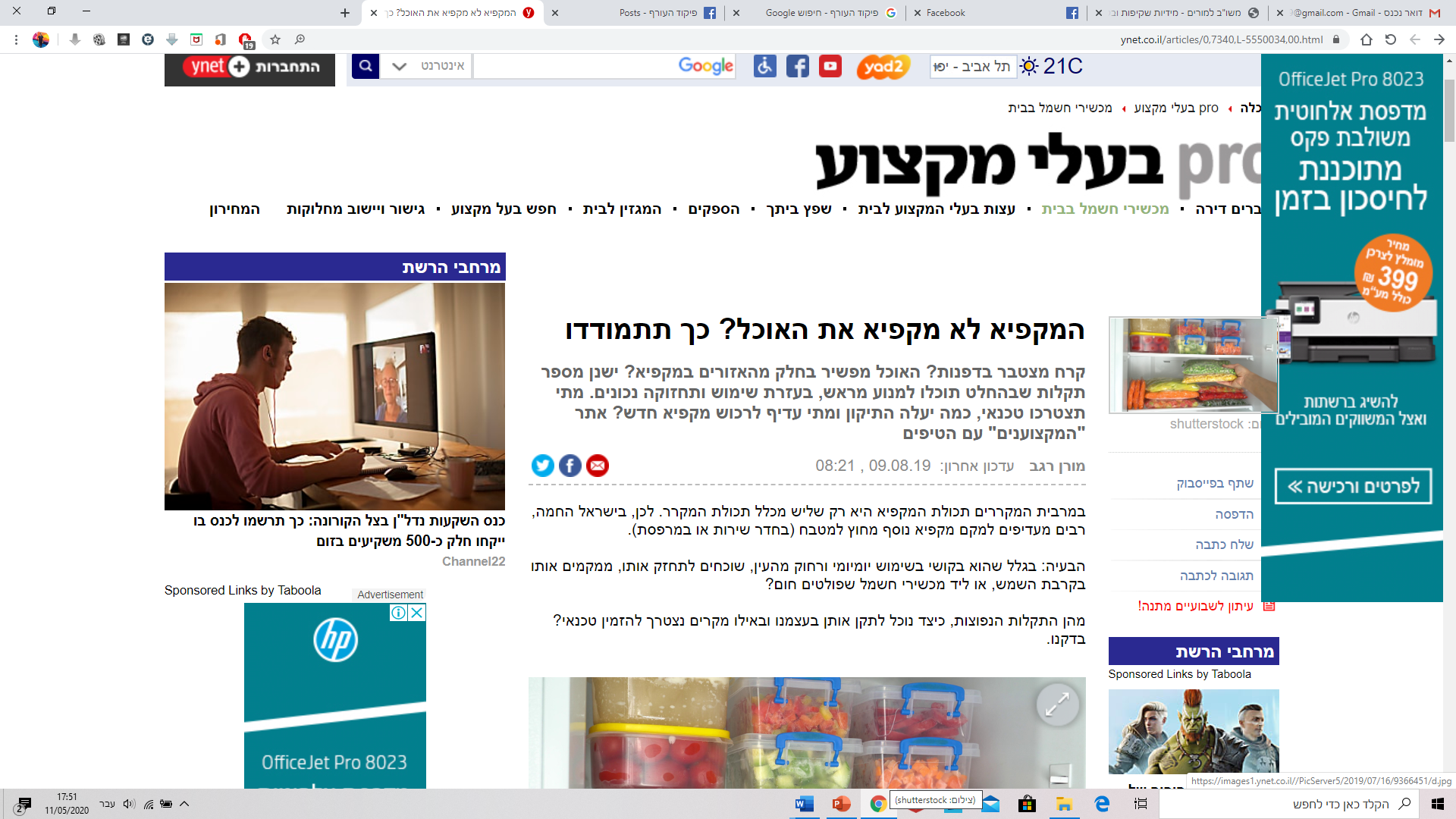 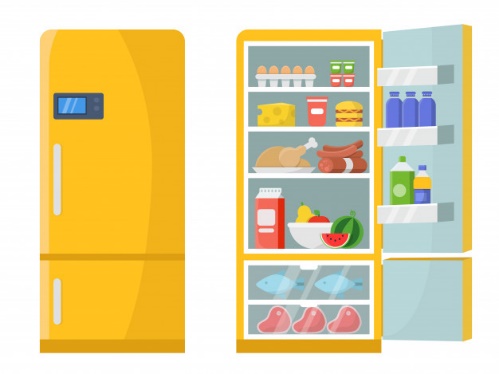 צורות הבינוני בבניין הפעיל
לפניכם צורת בינוני.
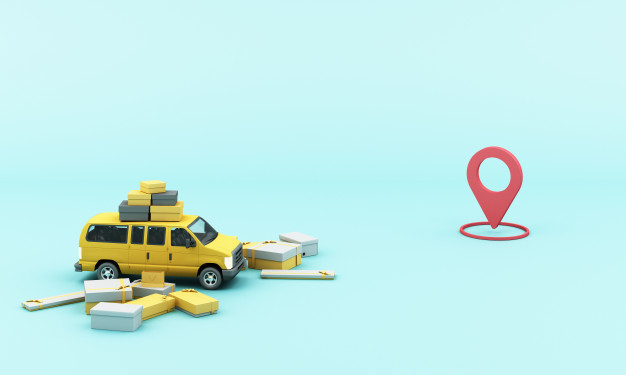 מוֹבִיל
י/וב"ל (גזרת נפ"י/ו)
ציינו את השורש של צורה זו.
כתבו שני משפטים, ושבצו בכל אחד מהם את הצורה מוֹבִיל, כך שחלק הדיבור שלה יהיה שונה בכל משפט.
הצעיר מוביל את המחאה החברתית בארץ. (פועל)
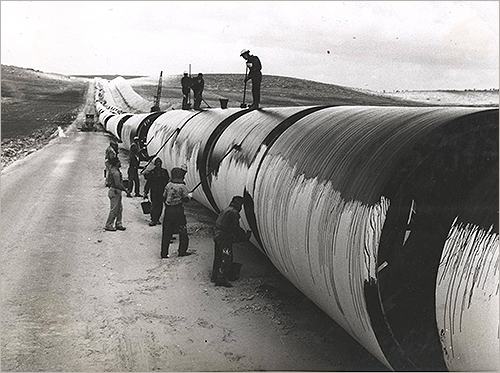 הוא נחשב כמועמד מוביל להחלפת המנכ"ל. (שם תואר)
המוביל הארצי
ארכיון המדינה
תרגול מבחינות בגרות
את המשקל קובעים לפי צורת יחיד זכר!
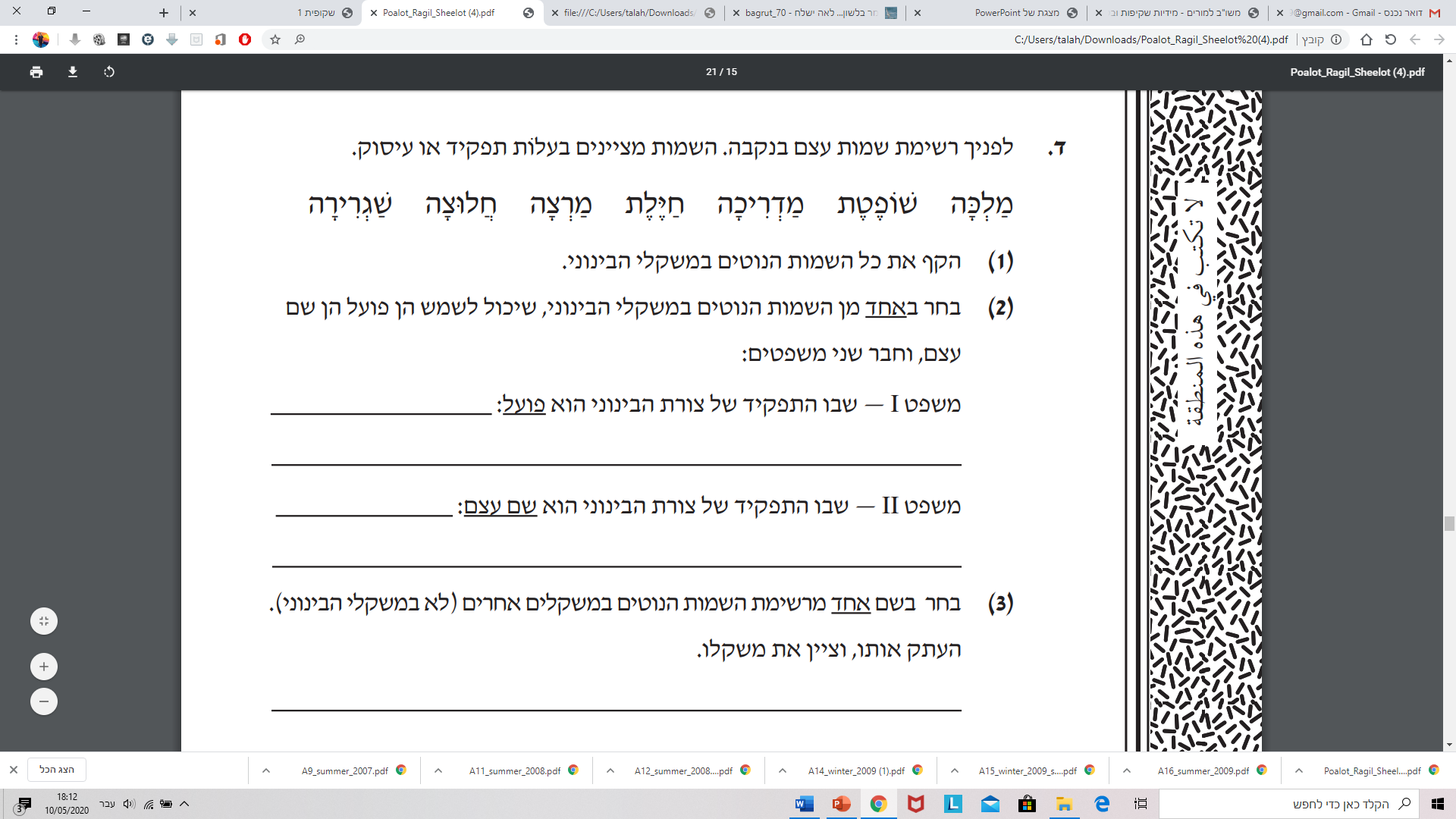 קל
הפעיל
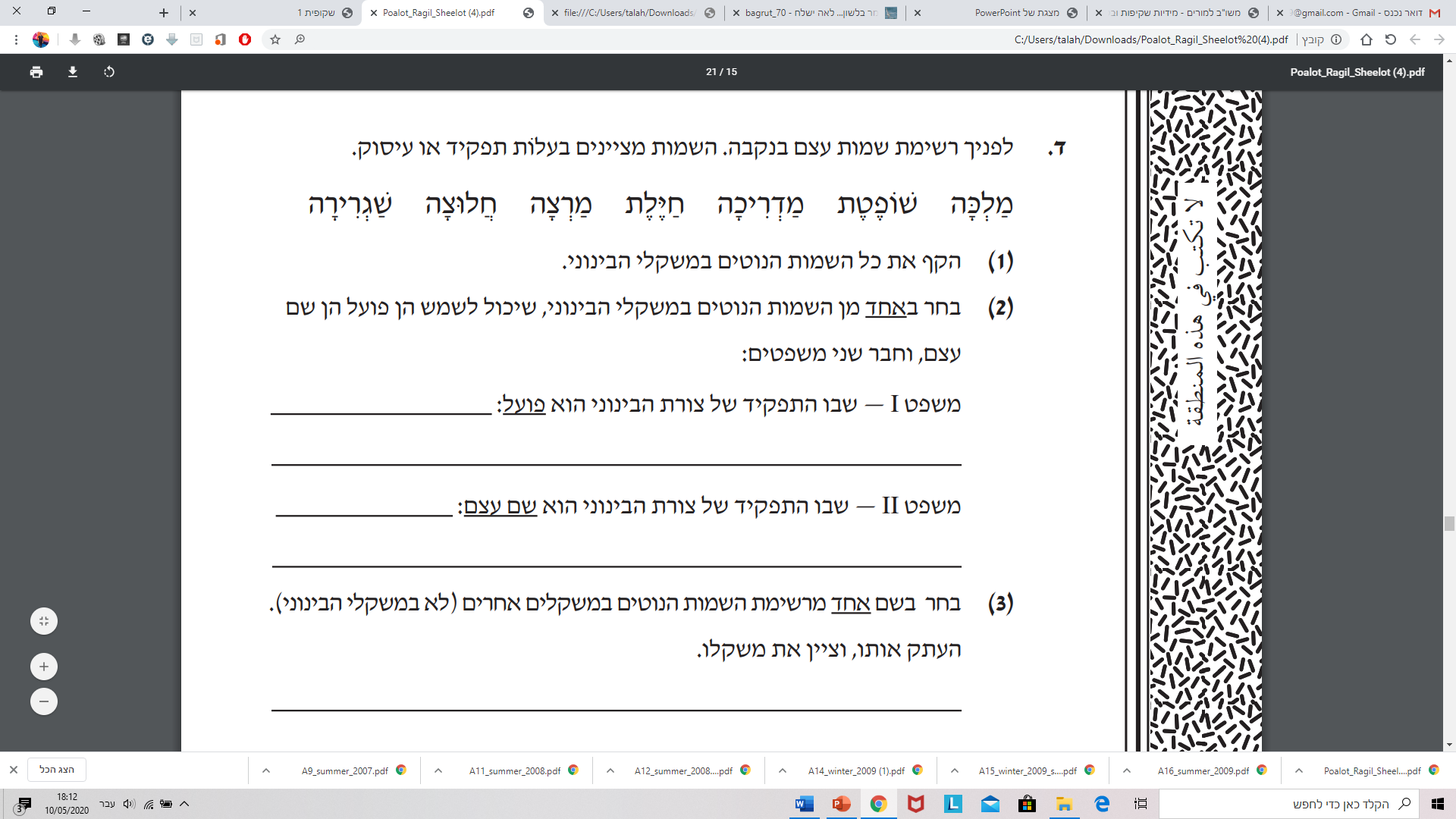 הפעיל
קל
מיכל מדריכה את הילדים בהכנת התבשיל.
ביקשנו מהמדריכה לחזור על ההסבר.
חיילת – קַטָּל    /   שגרירה - קַטְלִיל
צורות הבינוני בבניין הופעל
מֻקְטָל
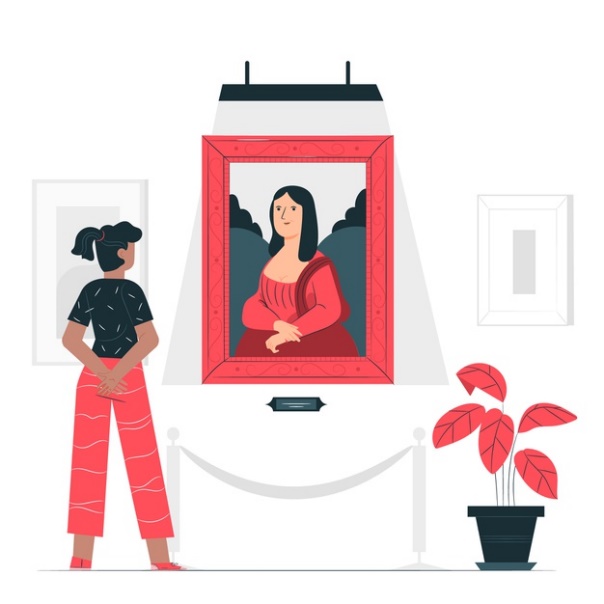 תרגיל
לפניכם מידע על התפשטות נגיף קורונה בעולם.
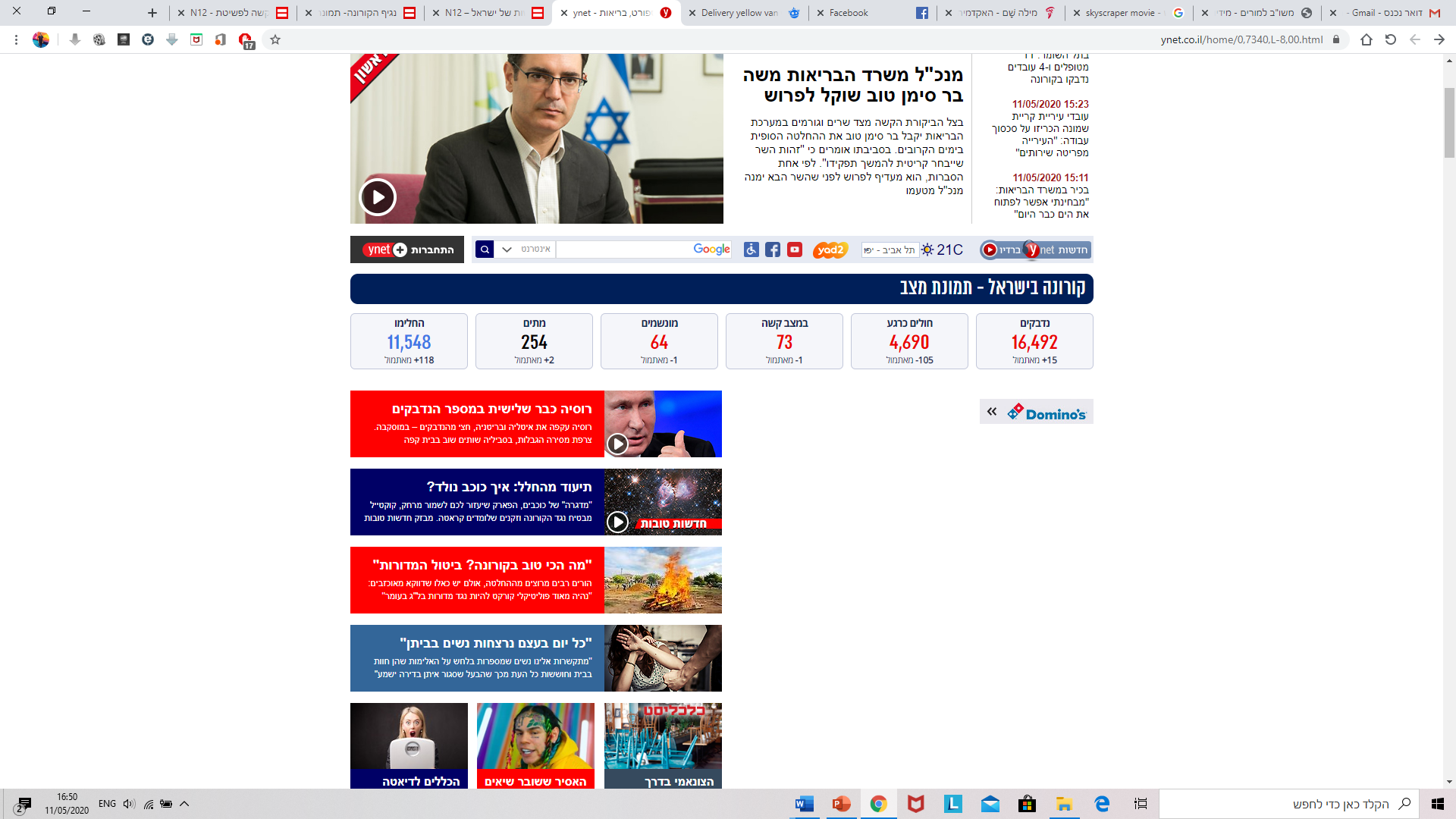 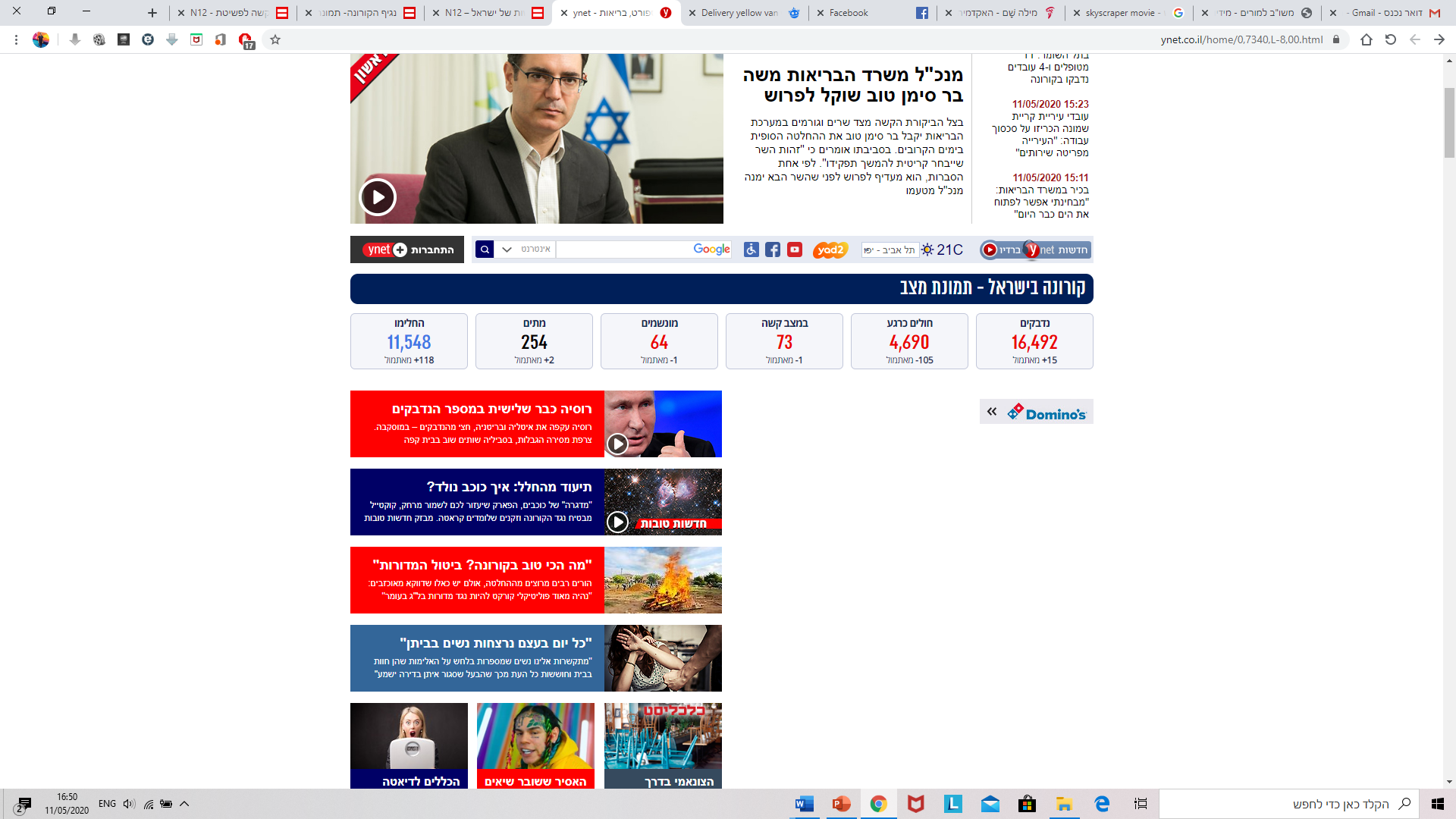 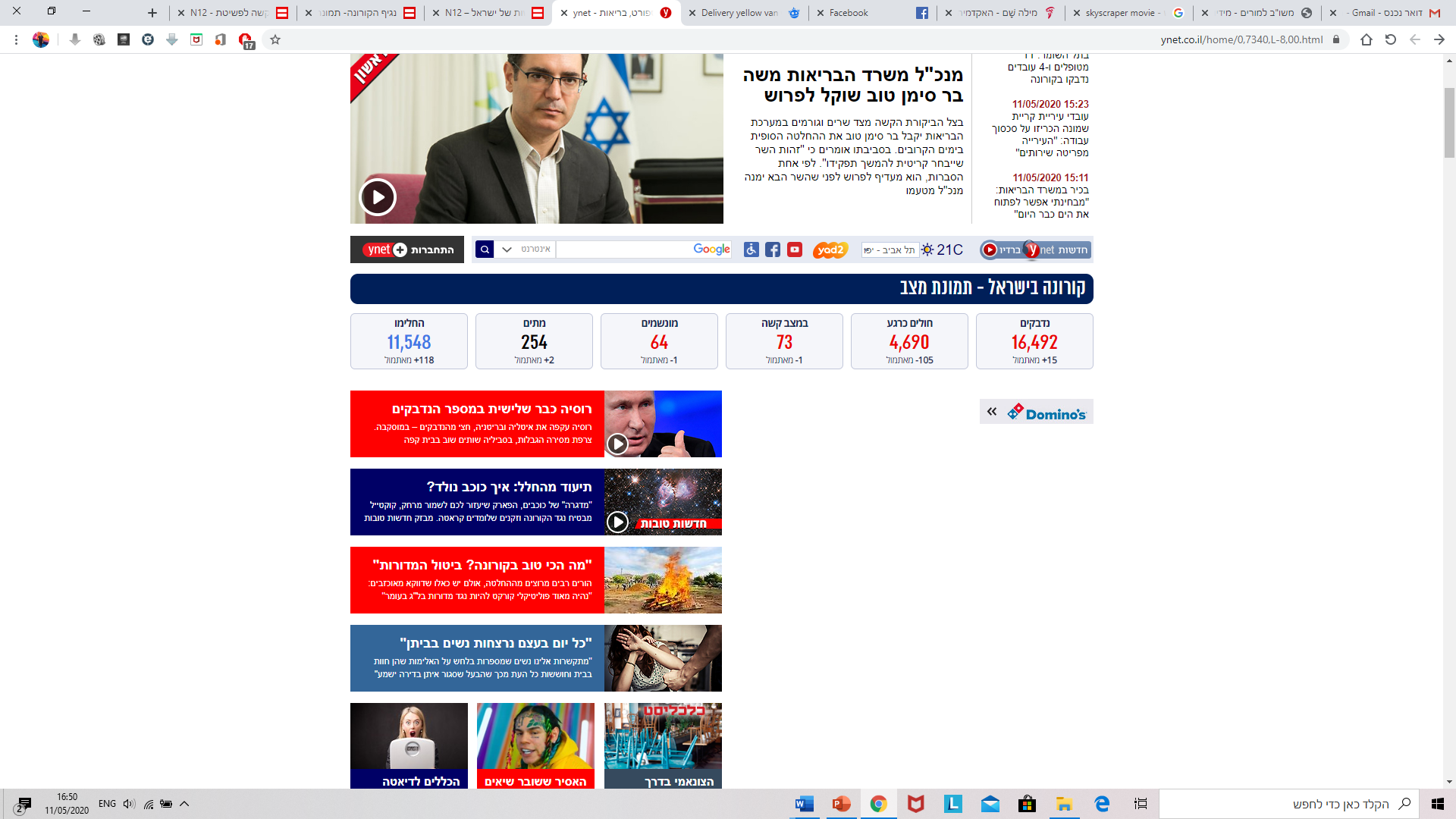 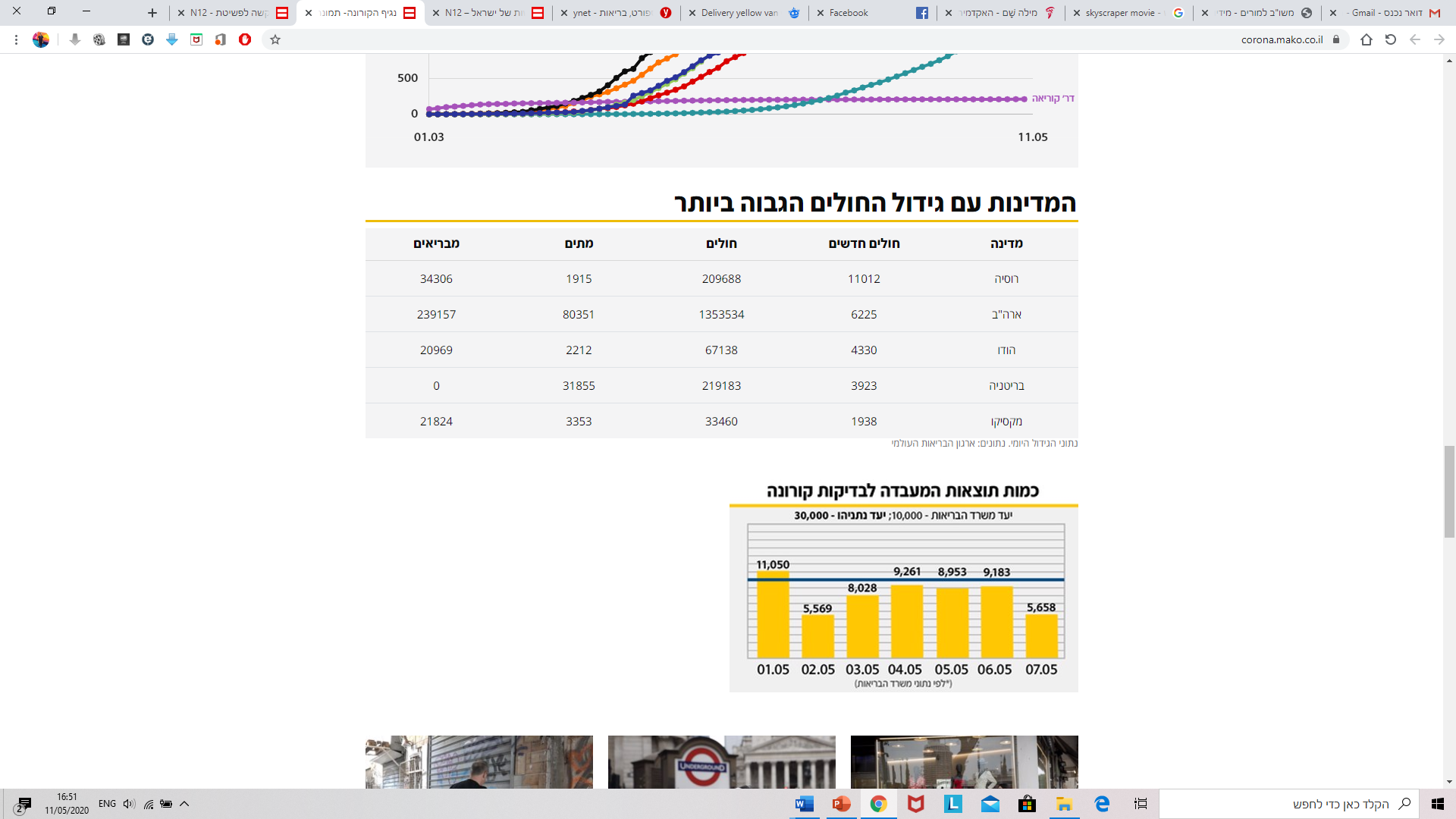 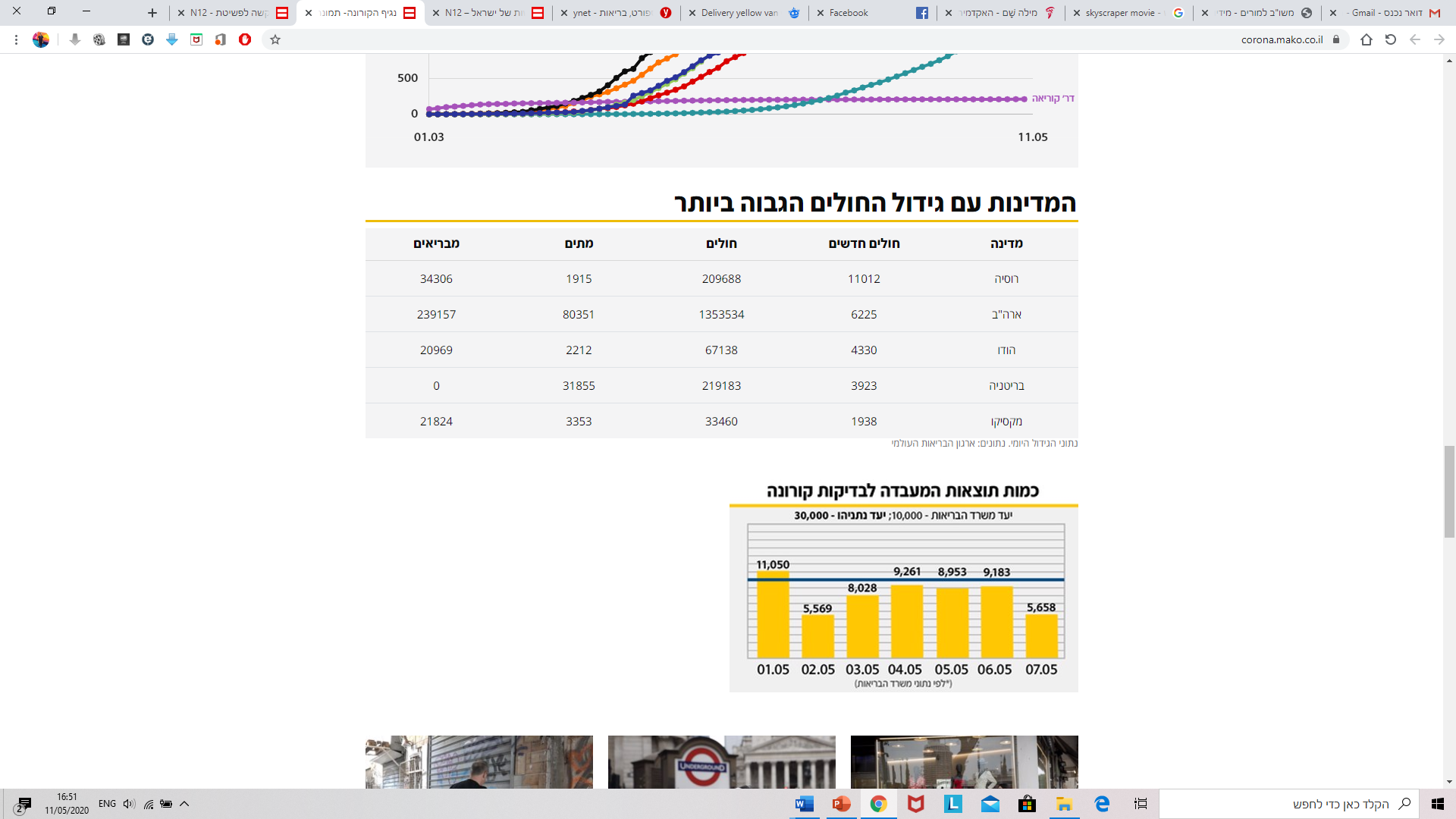 במידע מופיעות צורות בינוני רבות. ציינו את השורש ואת הבניין של כל אחת מהצורות.
נִדְבָּקִים,    חוֹלִים,    מֻנְשָמִים,    מֵתִים,    מַבְרִיאִים
בר"א
הפעיל
נש"מ
הופעל
מו"ת
קל
חל"י/ה,
קל
דב"ק,
נפעל
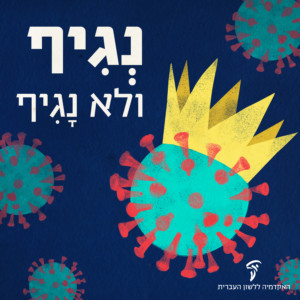 צורות הבינוני בבניין פיעל
מְקַטֵּל
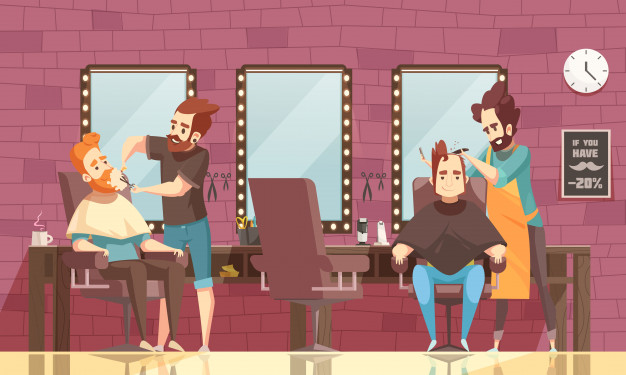 מה ההבדל בין עוֹזֶרֶת לבין מְשָרֶתֶת?
מה ההבדל בין סַפָּר לבין מְעַצֵּב שיער?
אנו נמנעים משימוש במילים בעלות קונוטציה שלילית ומעדיפים מילים חיוביות.
תרגול מבחינות בגרות
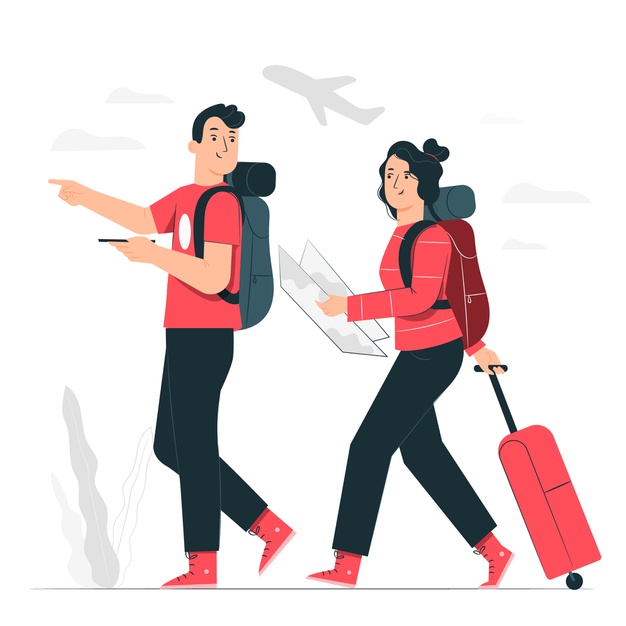 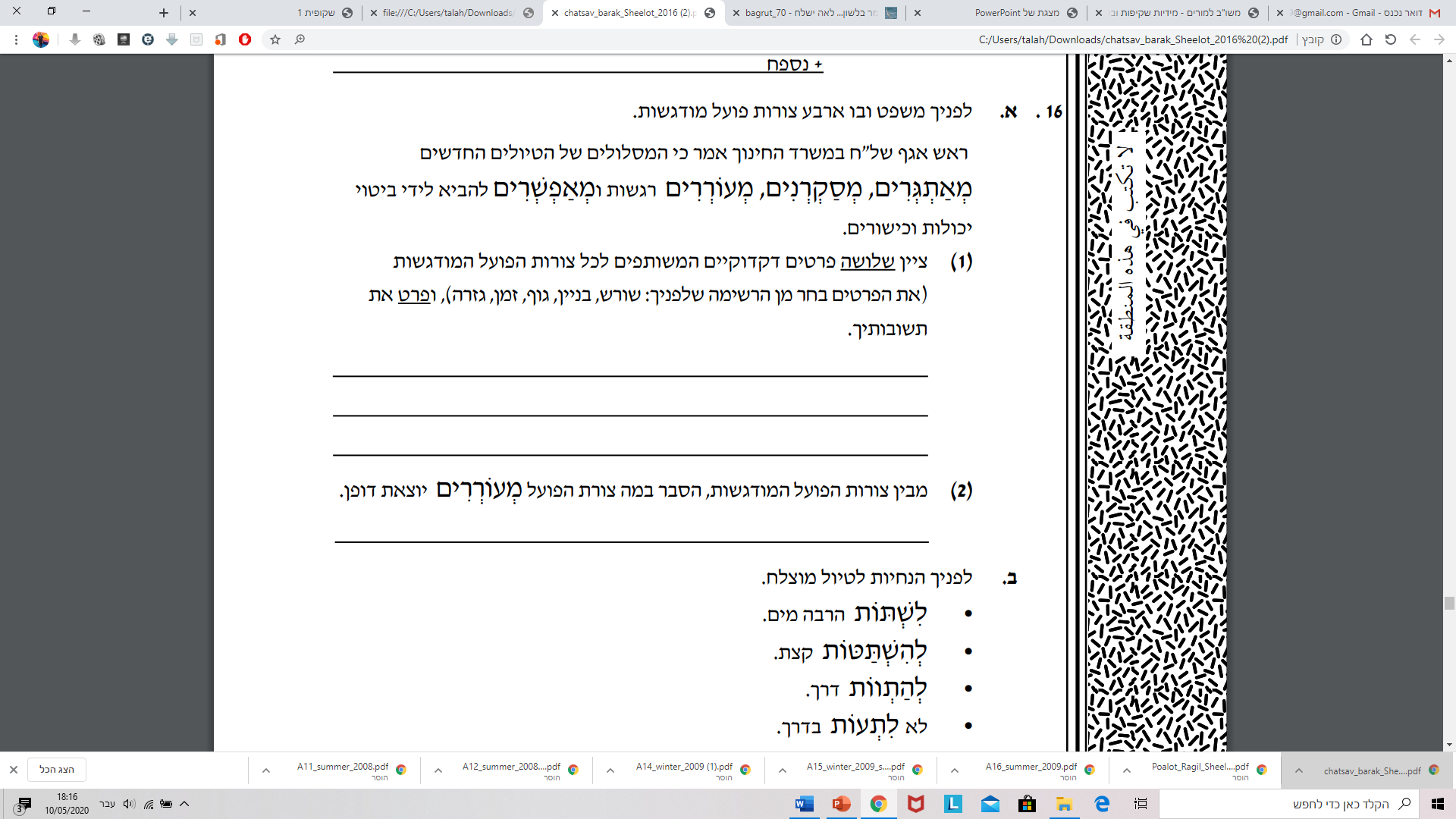 כל צורות הפועל שייכות לבניין פיעל.
כל צורות הפועל נוטות בזמן הווה.
כל צורות הפועל נוטות בגוף נסתרים.
הפועל מעוררים שייך לגזרת ע"ו/י, ואילו האחרים שייכים לגזרת המרובעים.
תרגול מבחינות בגרות
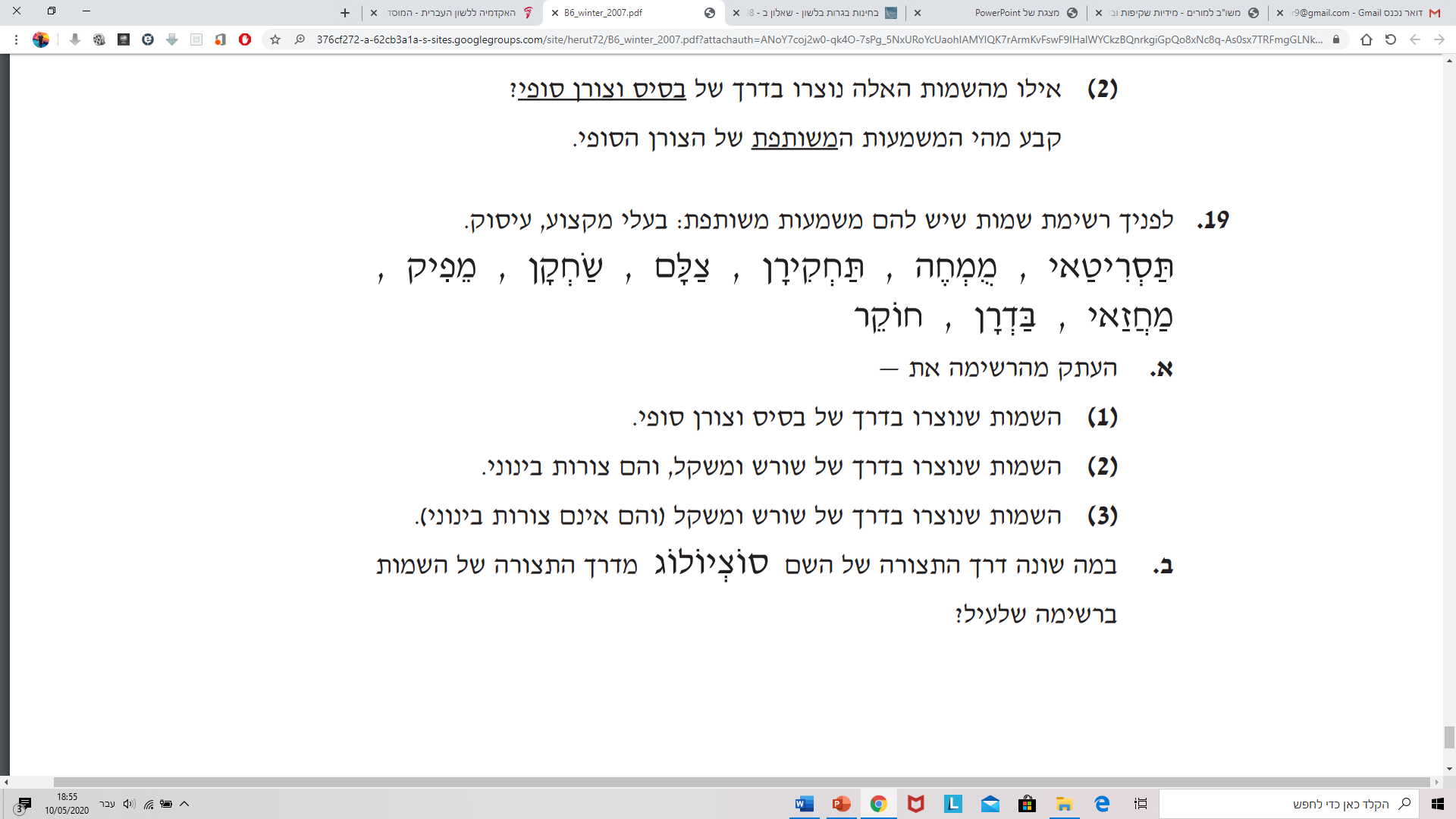 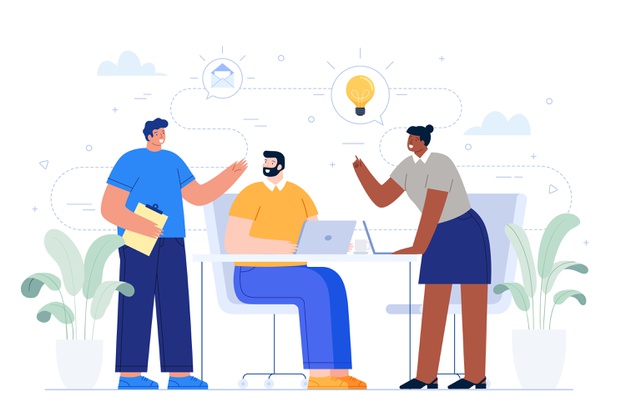 תסריטאי, תחקירן, מחזאי
מומחה, מפיק, חוקר
צלם, שחקן, בדרן
קל
הפעיל
הופעל
צורות הבינוני בבניין פועל
מְקֻטָּל
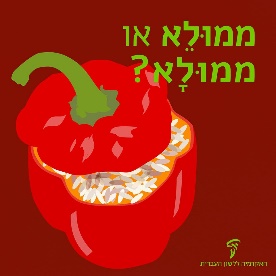 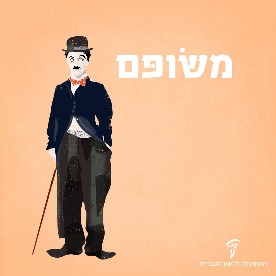 מְחֻטָּא
מְמֻלָּא
צורות הבינוני בבניין התפעל
מִתְקַטֵּל
לפניכם משפט, ובו צורת בינוני.
מגש הנשיאה עשוי אף הוא מחומר מִתְכַּלֶּה.
ציינו את השורש ואת חלק הדיבור של הצורה מִתְכַּלֶּה במשפט זה.
שורש: כל"י/ה (גזרת נל"י/ה);        חלק הדיבור: שם תואר
זיהוי צורות הבינוני
כדי לזהות צורת בינוני נסו להשתמש בה כפועל ולהטות אותה בזמנים.
לזירת התאונה הוזעק חובש מנוסה.
החיסון מנוסה על בני אדם. / החיסון ינוסה על בני אדם.
הוא חובש את הפצוע. / הוא חבש את הפצוע.
אבל, לא לכל צורות הבינוני יש שימוש כפועל בעברית החדשה.
מְצֹרָע
סוֹכֵן
מוּזָר
רוֹפֵא
נִרְגָּן
מַצְבִּיא
סוֹהֵר
קוֹטֵל
מֻקְטָל
קוֹטֵל
נִקְטָל
מַקְטִיל
קוֹטֵל
מְקֻטָּל
לכן, כדאי להיעזר גם בבדיקת המשקלים.
תרגול מבחינות בגרות
התפעל
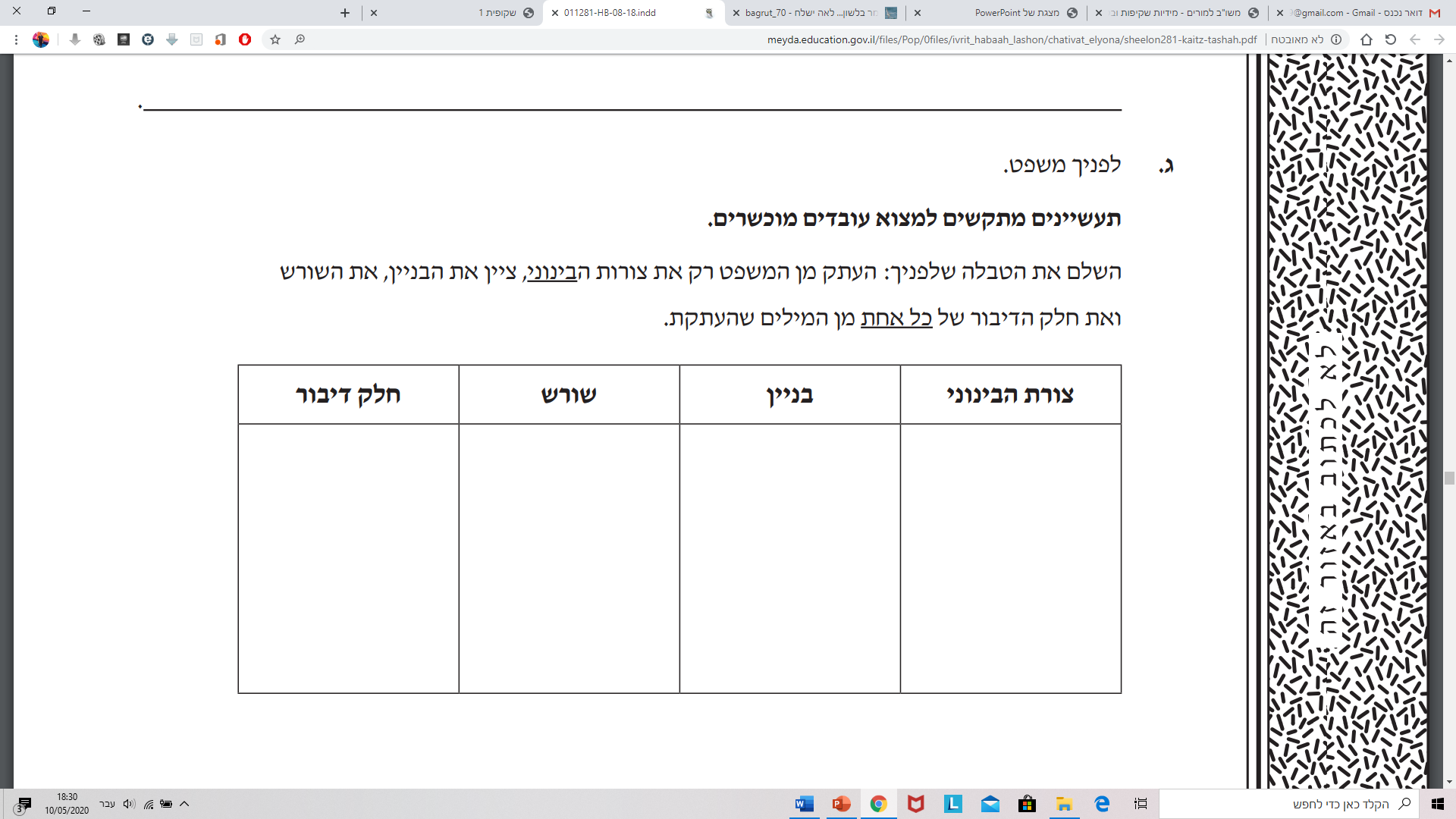 קל
הופעל
פועל
קש"י/ה
התפעל
מתקשים
שם עצם
עב"ד
קל
עובדים
שם תואר
כש"ר
הופעל
מוכשרים
תרגול מבחינות בגרות
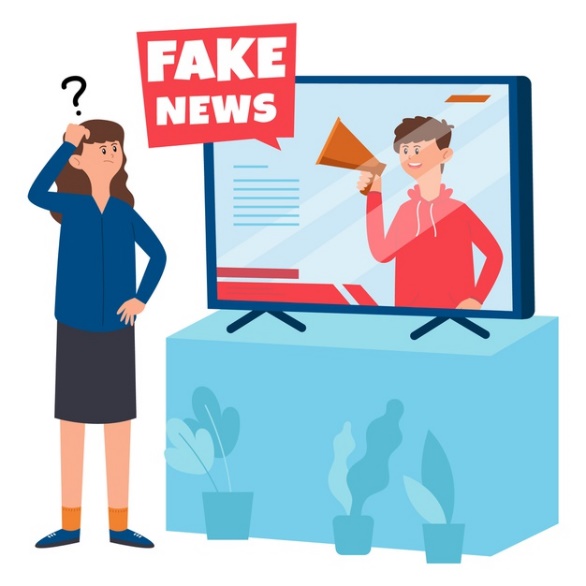 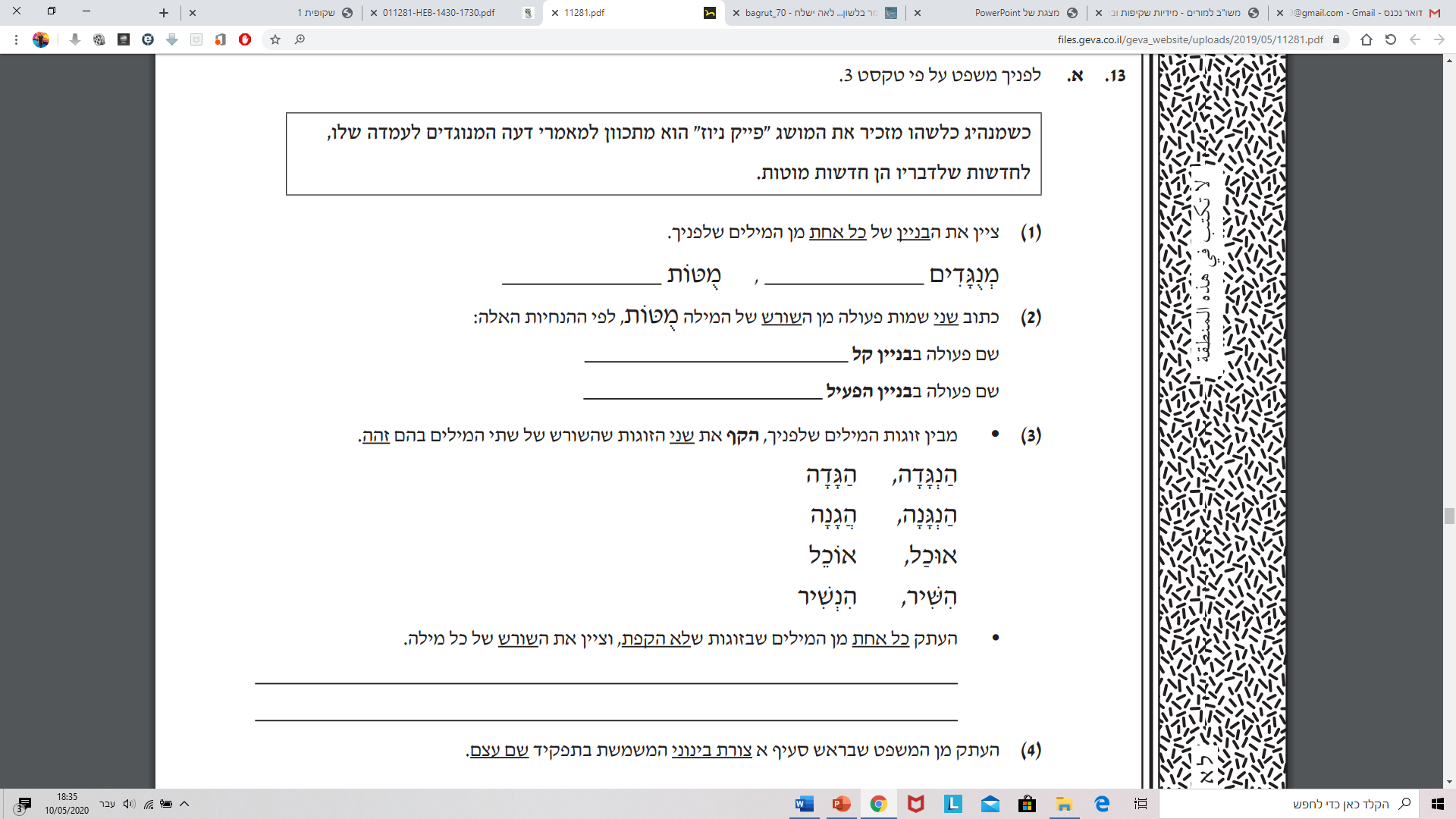 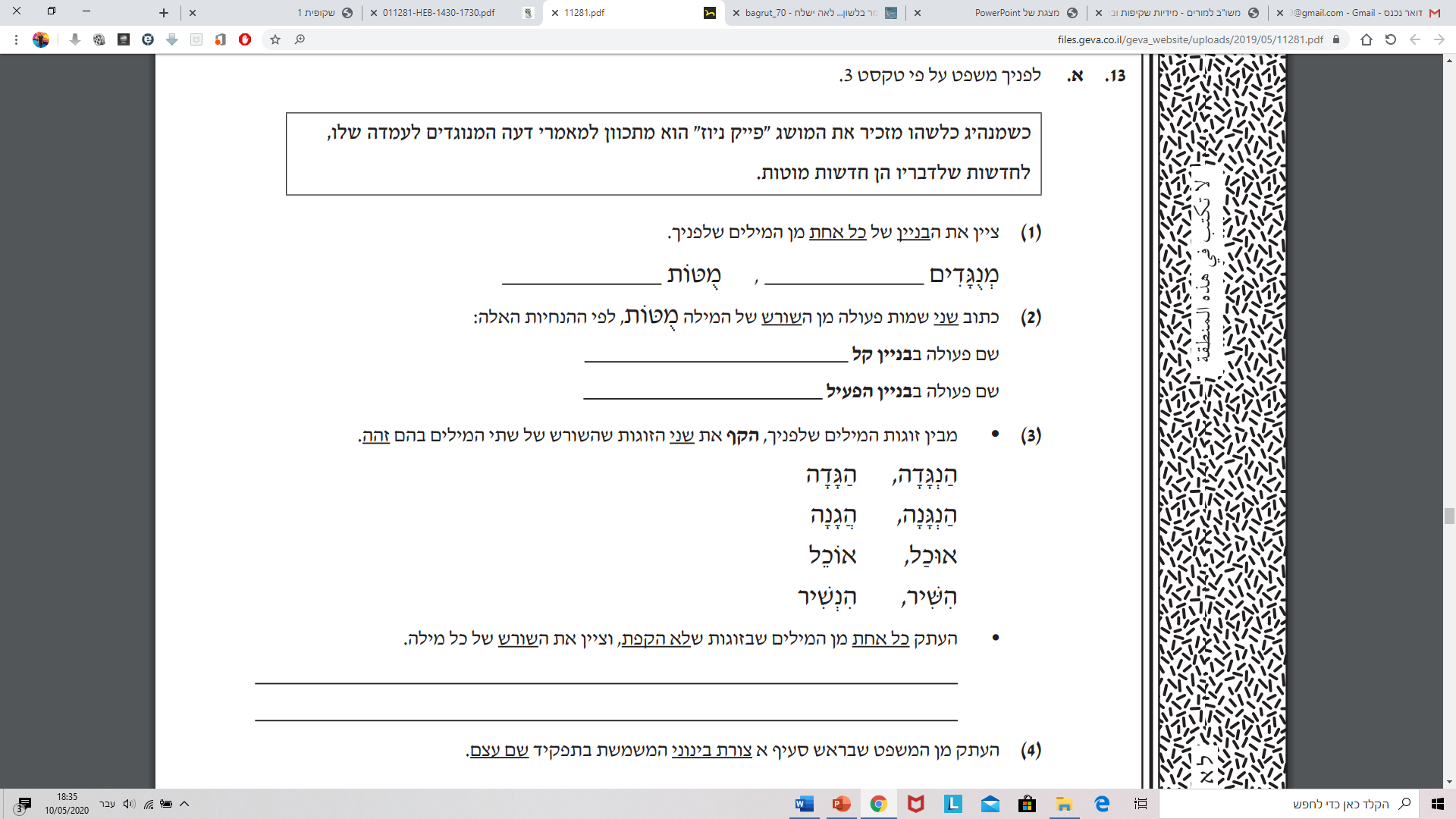 מנהיג / מושג
הופעל
הפעיל
הפעיל
הופעל
פועל
התפעל
משמעויות משקלי הבינוני
מַדְרִיךְ
כלי/מכשיר
שם תואר
בעל מקצוע
רכשנו מַדְרִיךְ טיולים מעודכן לפני הנסיעה לגרמניה.
המַדְרִיךְ של קבוצת המטיילים סיפר לנו על המקום.
בכתיבת טקסט מַדְרִיךְ משתמשים בשמות פועל.
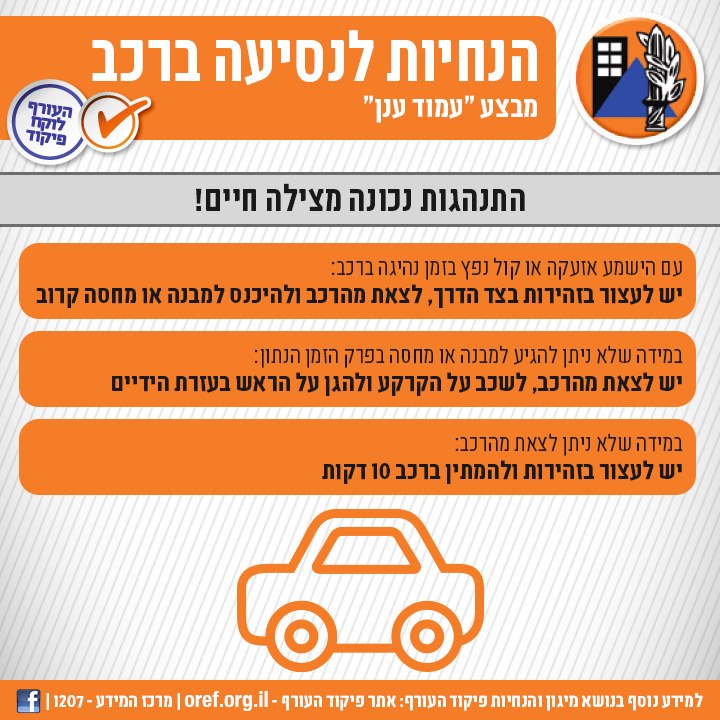 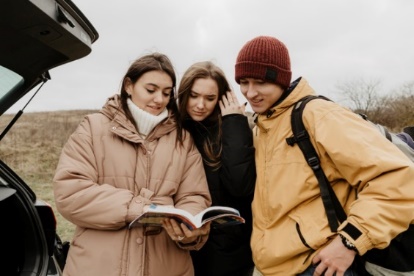 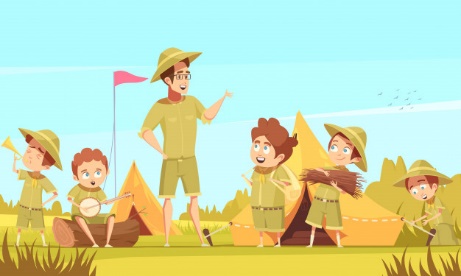 צורות בינוני במשמעות בעל מקצוע
זהו את בעלי המקצוע/התפקיד בתמונות הבאות ואת הבניין של כל צורה.
קוֹסֵם
מַגִּישָה
מְפַקֵּד
נִתְבָּע
מָעֳמֶדֶת
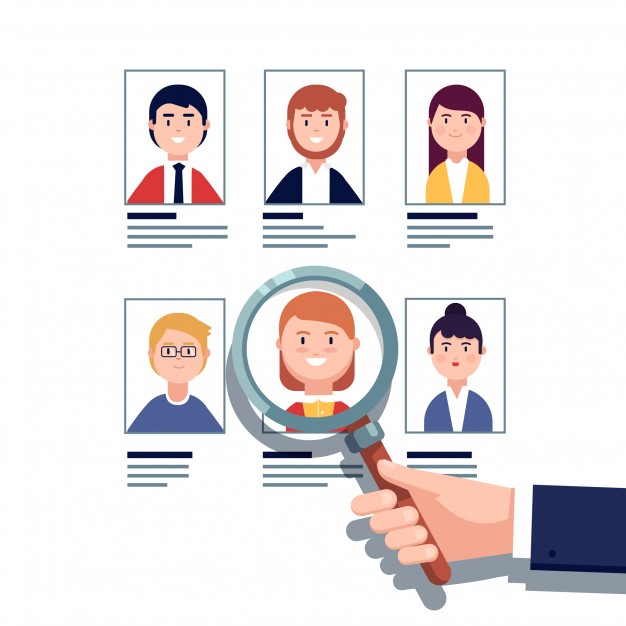 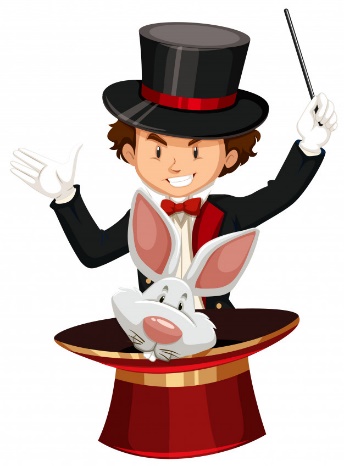 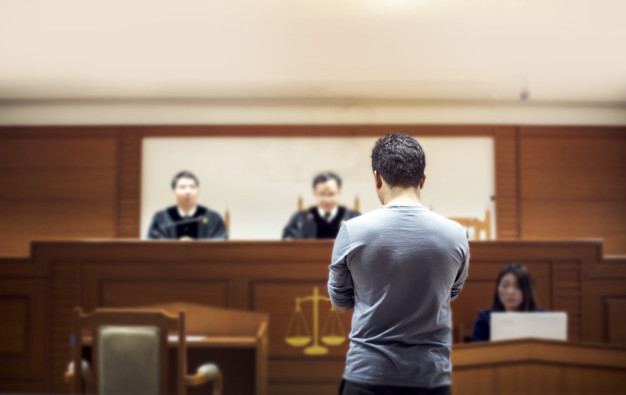 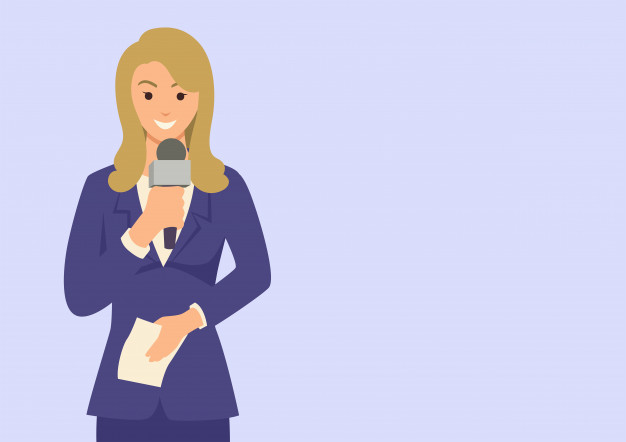 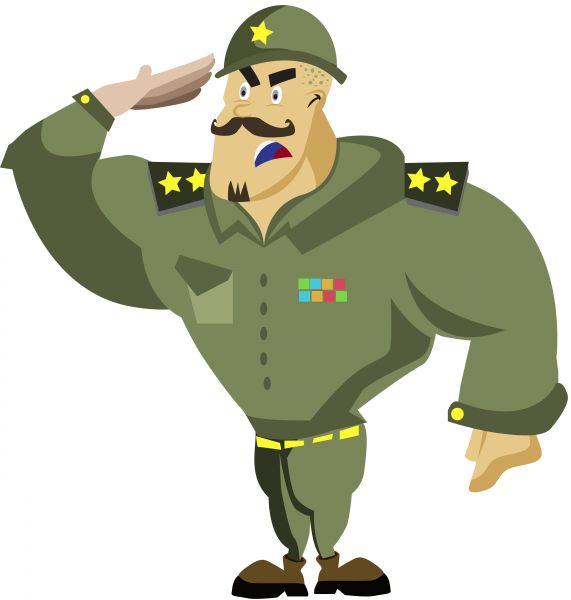 פיעל
נפעל
הופעל
קל
הפעיל
צורות בינוני במשמעות בעל מקצוע
האזינו לשיר, ומצאו בכל בית צורת בינוני אחת במשמעות בעל מקצוע.
כל אחד רוצה להיות כוכבלהיות כוכב להיות כוכבאם לא כוכב אז בדרןאם לא בדרן אז מנחהאם לא מנחה אז חקיין
כל אחד רוצה להיות זמרלהיות זמר להיות זמראם לא זמר אז שחקןאם לא שחקן אז ליצןאם לא ליצן אז מבקר
כל אחד רוצה להיות מלייןלהיות מליין להיות מלייןאם לא מליין אז דוגמןאם לא דוגמן אז צלםאם לא צלם אז משורר
מְשוֹרֵר
מַנְחֶה
מְבַקֵּר
"כל אחד רוצה"
אריק איינשטיין ושלום חנוך
תרגול מבחינות בגרות
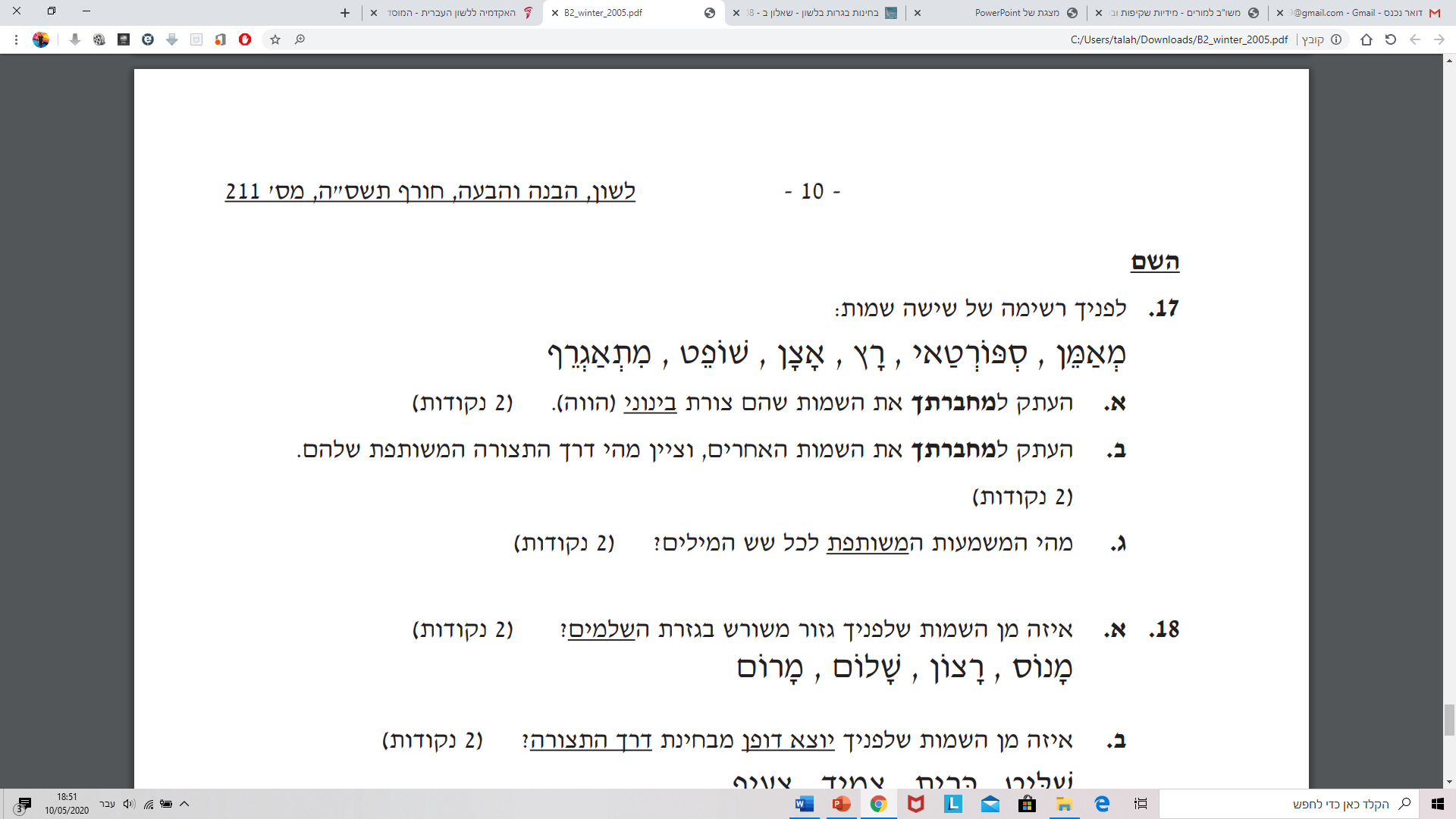 רץ
מאמן
מתאגרף
שופט
ספורטאי, אצן – בסיס וצורן סופי
בעל מקצוע/תפקיד
צורות בינוני במשמעות כלי/מכשיר
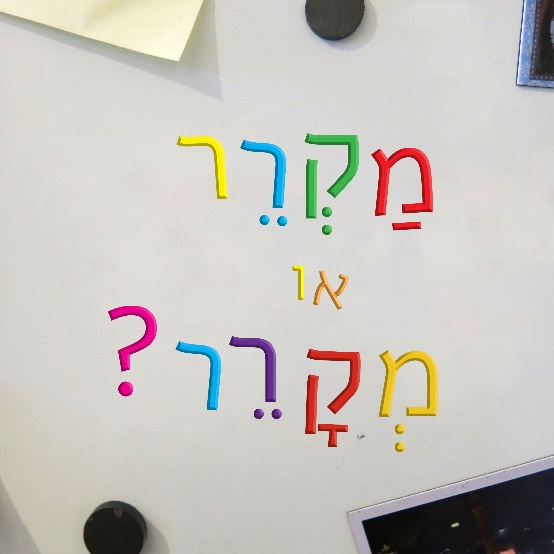 מַקְרֵר = מַקְטֵל משקל המציין כלי/מכשיר
מְקָרֵר = מְקַטֵּל צורת הבינוני של בניין פיעל
צורות בינוני במשמעות כלי/מכשיר
"עד שלא נתגברה הנטייה לשקול את משקל הכלים והמכונות במשקל מַקְטֵל ומַקְטֵלָה, שימש גם הבינוני – צורת ההווה – למכשירים שונים, ויעידו על כך [...] המַצִּית, חוֹסֵם העורקים ועוד שמות רבים דוגמתם. לימים זכה גם המְקָרֵר להימנות עמהם. [...]
כאן ראוי להוסיף הערה: טוב לו למַגְהֵץ, למשל, במשקלו להבדילו מן המְגַהֵץ בו, וכן רבים במשקל מַקְטֵל, שיש בהם כדי להבדילם מעושי הפעולה. אבל המְקָרֵר עושה את הפעולה. אין אדם עומד ומקרר מאכל ומשקה במקרר. הוא רק מניח אותם במקרר, והמקרר הוא שעושה את מלאכת הקירור.
מעובד על פי בהט, ש' (תשמ"ז). דרכה של האקדמיה ללשון העברית בחידושי מילים. לשוננו לעם לח.
מְקָרֵר = מְקַטֵּל 
צורת הבינוני של בניין פיעל
תרגול מבחינות בגרות
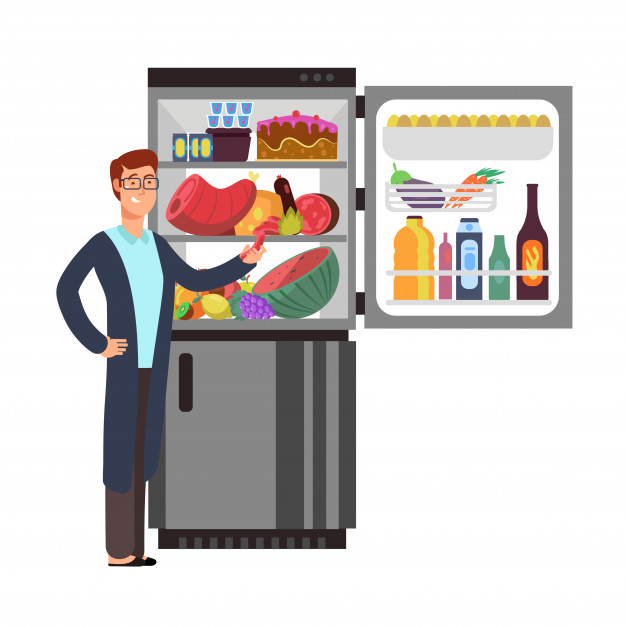 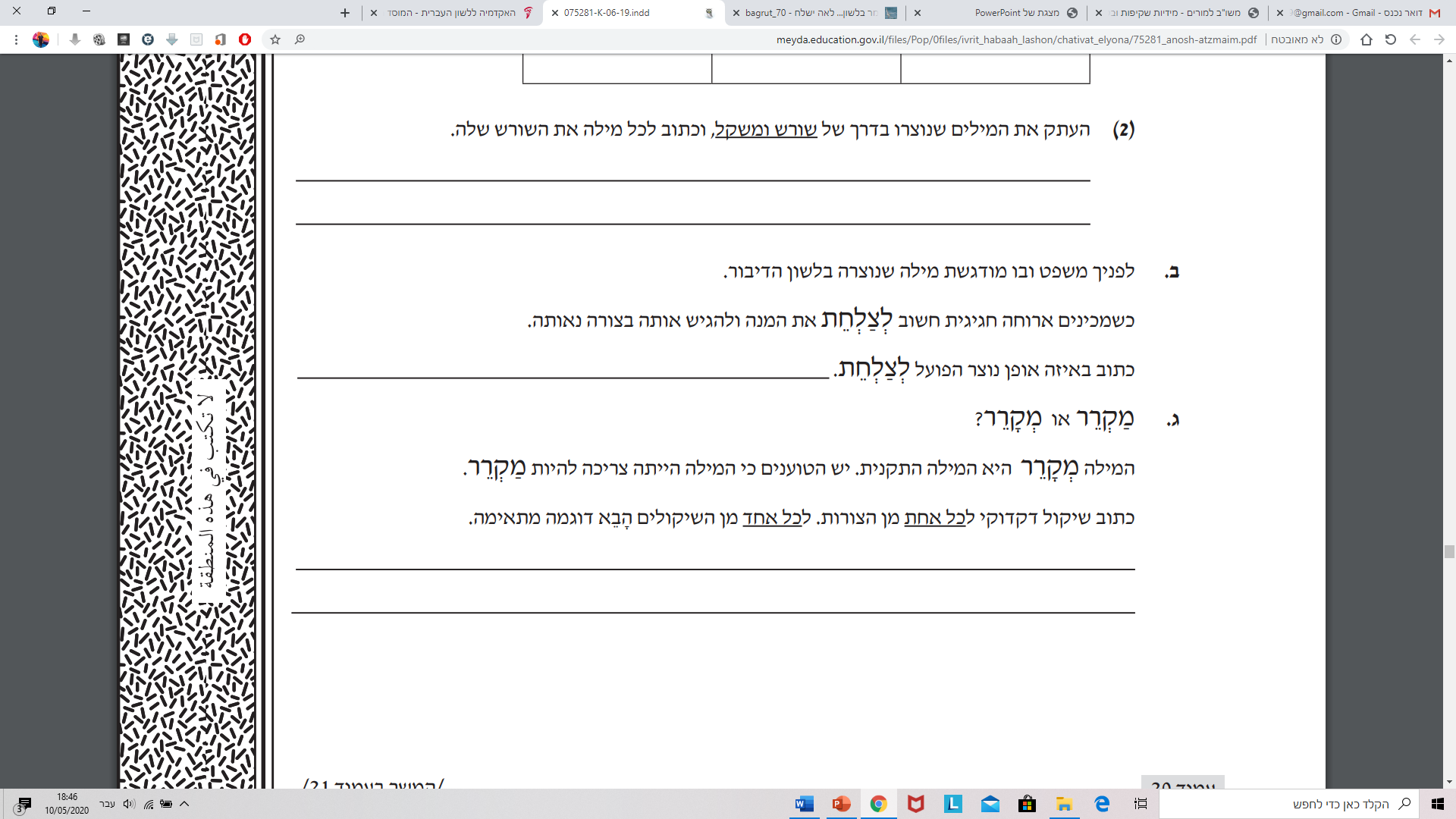 הצורה מַקְרֵר שקולה במשקל מַקְטֵל המציין כלי/מכשיר (מַבְרֵג).
הצורה מְקָרֵר היא צורת הבינוני של בניין פיעל (מְעַבֵּד מזון), והמקרר עושה את פעולת הקירור בעצמו.
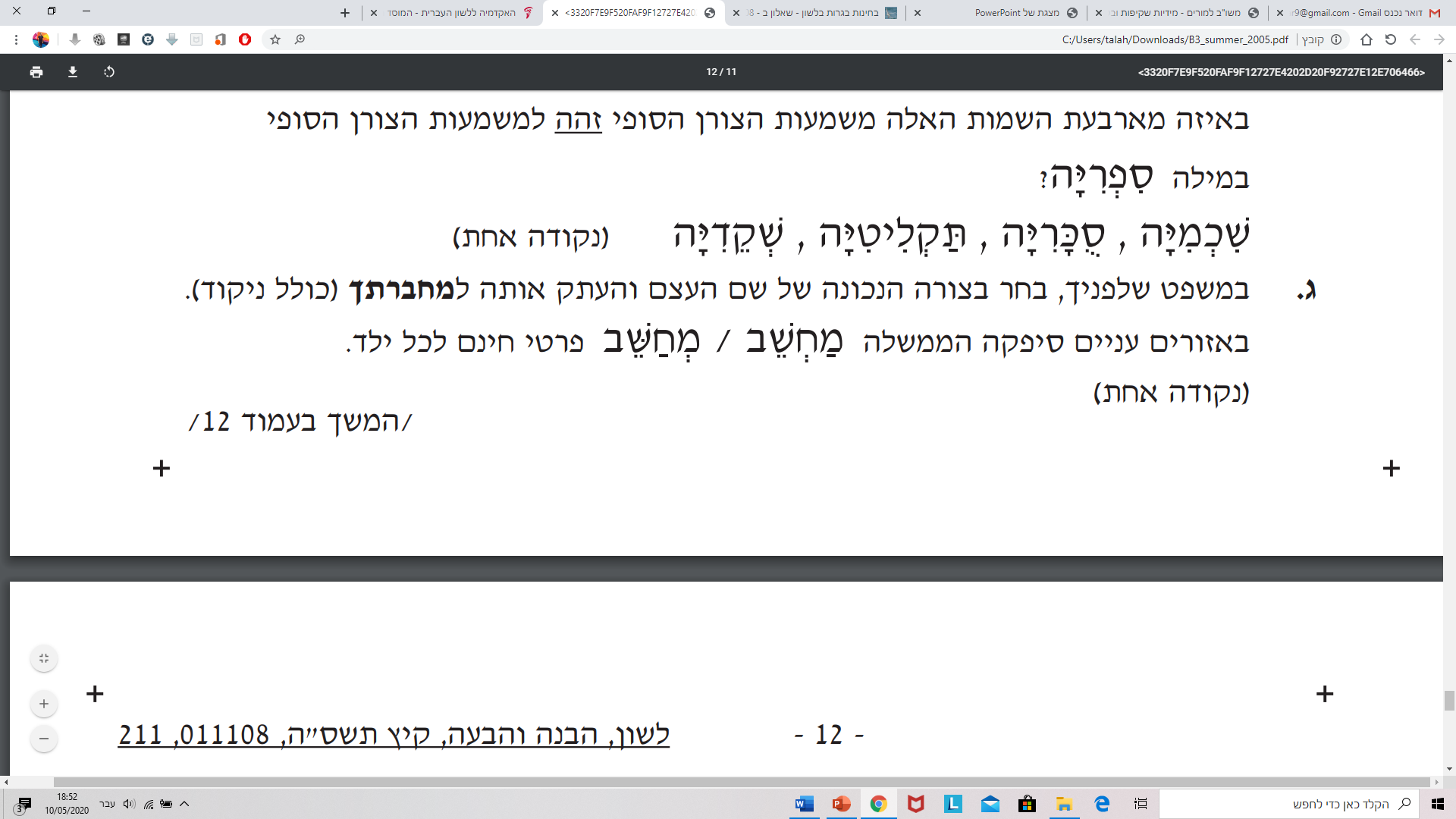 הצורה מְחַשֵּב משמשת כפועל בבניין פיעל, ואילו בהקשר הנתון הכוונה היא לשם העצם מַחְשֵב במשקל מַקְטֵל המציין כלי/מכשיר.
צורות בינוני במשמעות כלי/מכשיר
זהו את הכלים בתמונות הבאות ואת הבניין של כל צורה.
מֵדִיחַ
מְעַרְבֵּל
מְאַוְרֵר
מְיַבֵּש (כביסה)
שוֹאֵב (אבק)
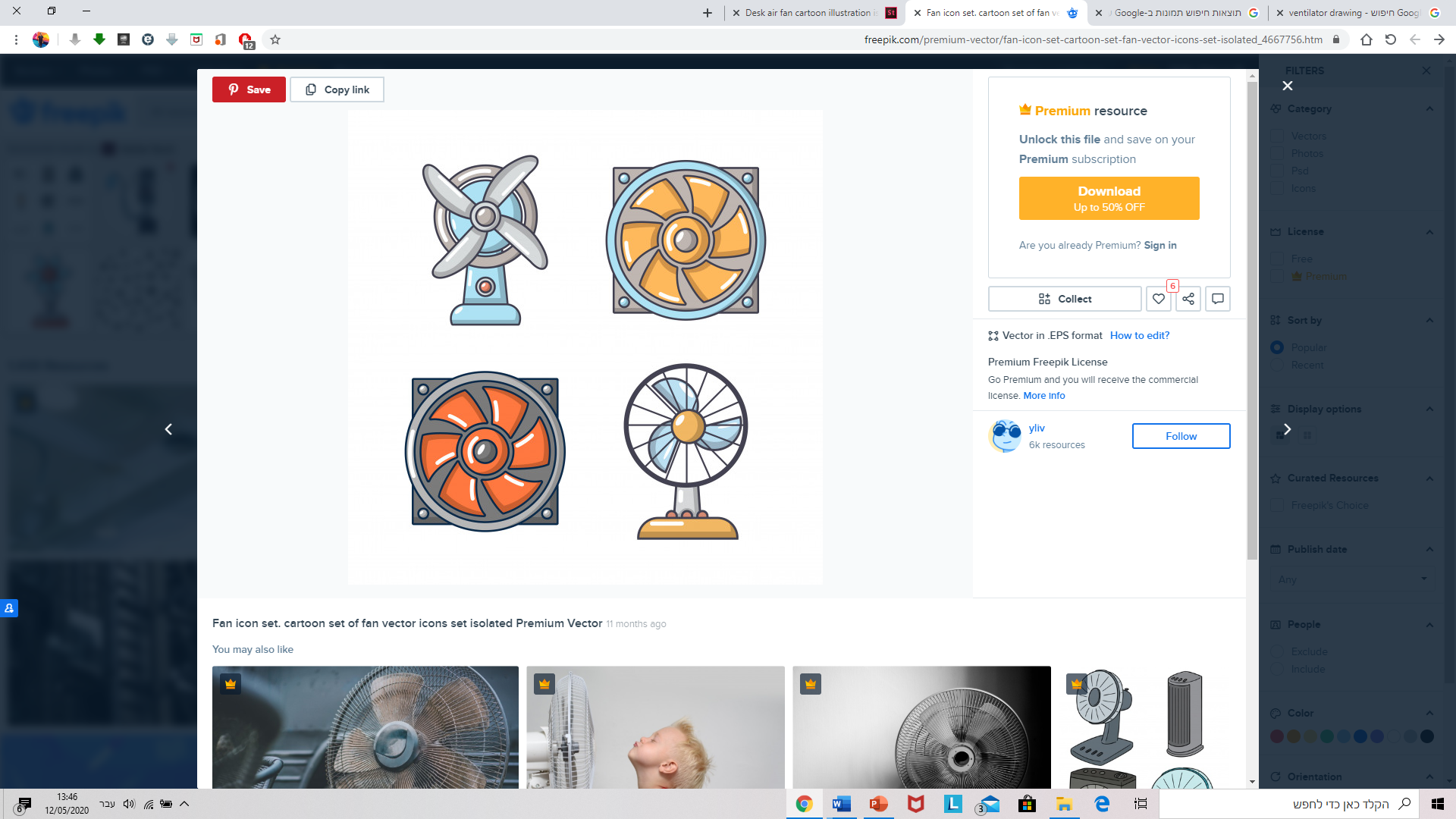 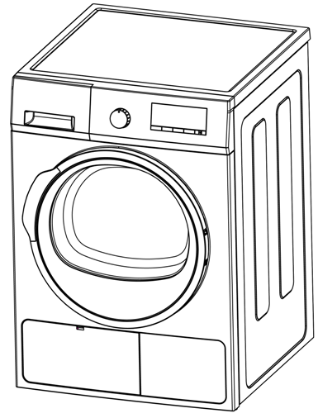 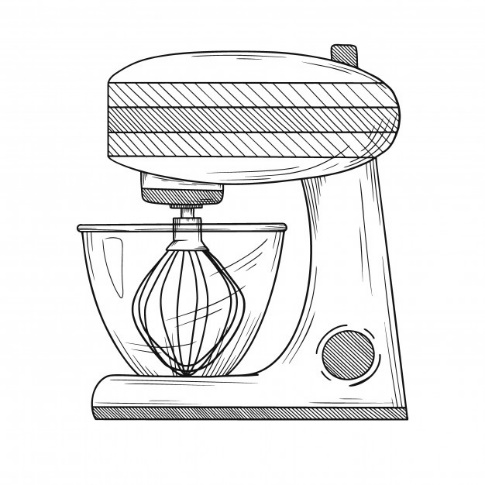 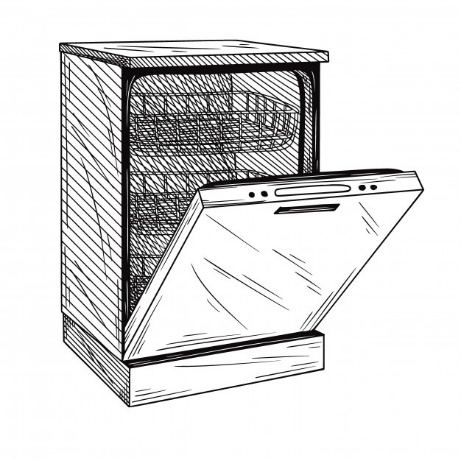 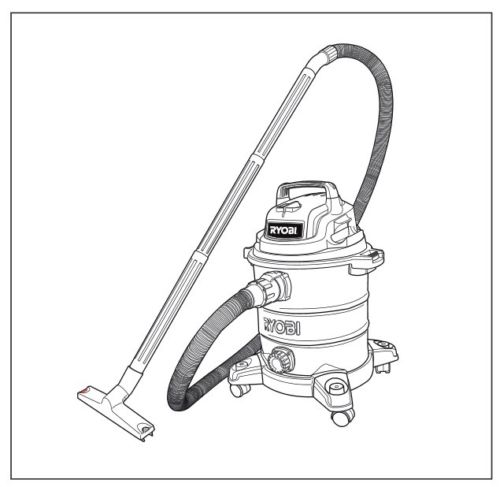 הפעיל
קל
פיעל
פיעל
פיעל
בהצלחה רבה!
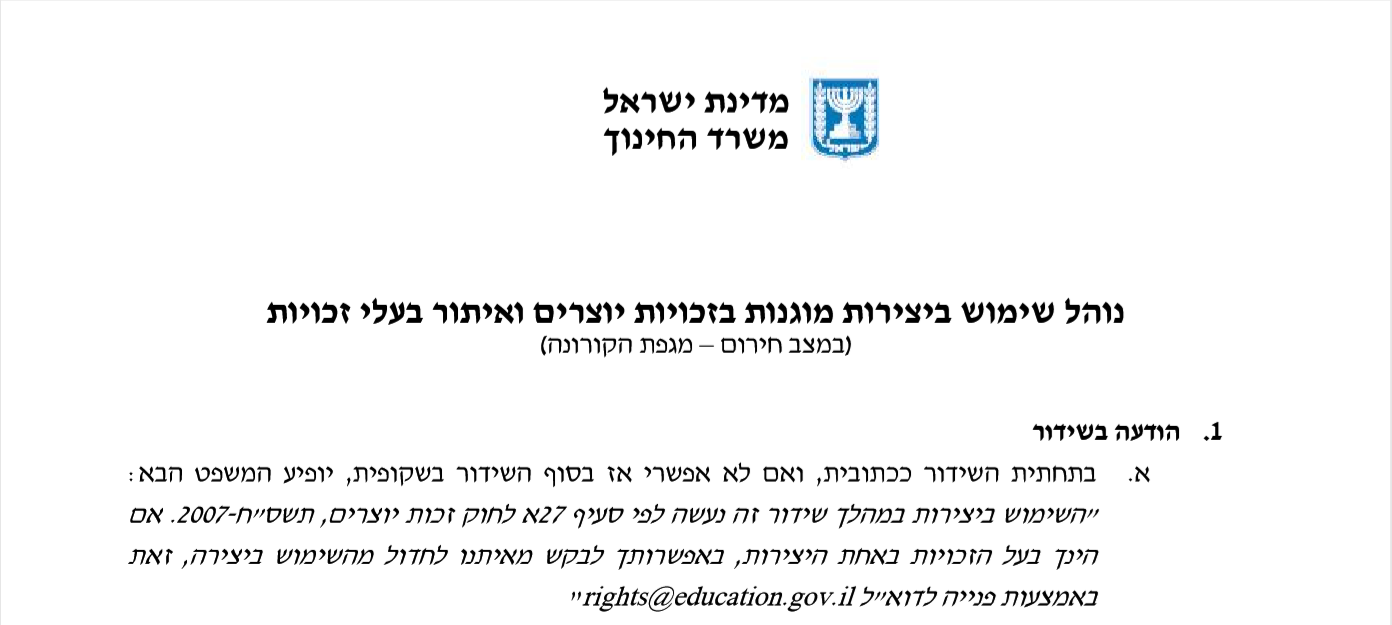